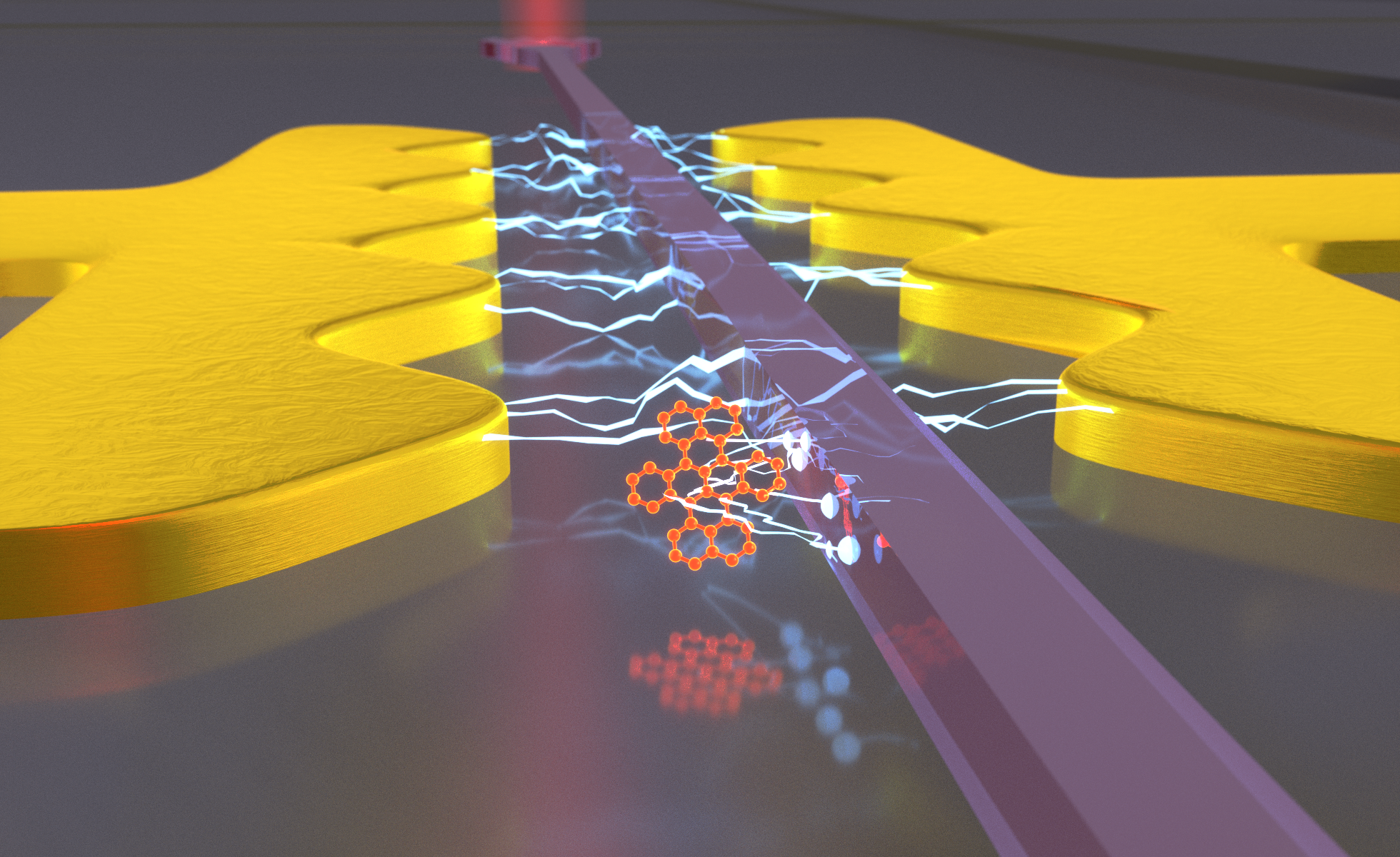 Scientific 3D-renderings 
With blender
Dominik RattenbacherMax Planck Institute for the Science of Light
1
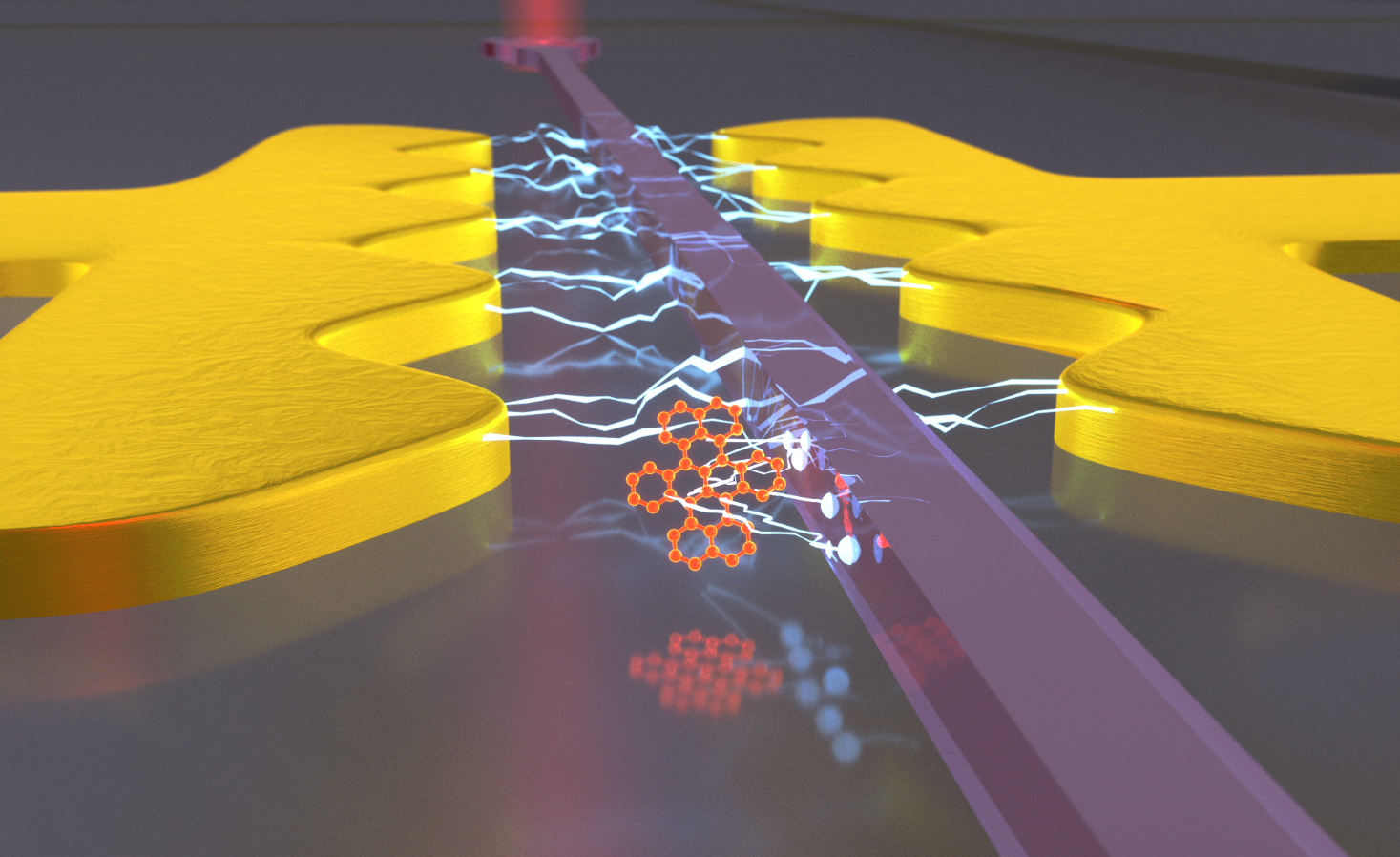 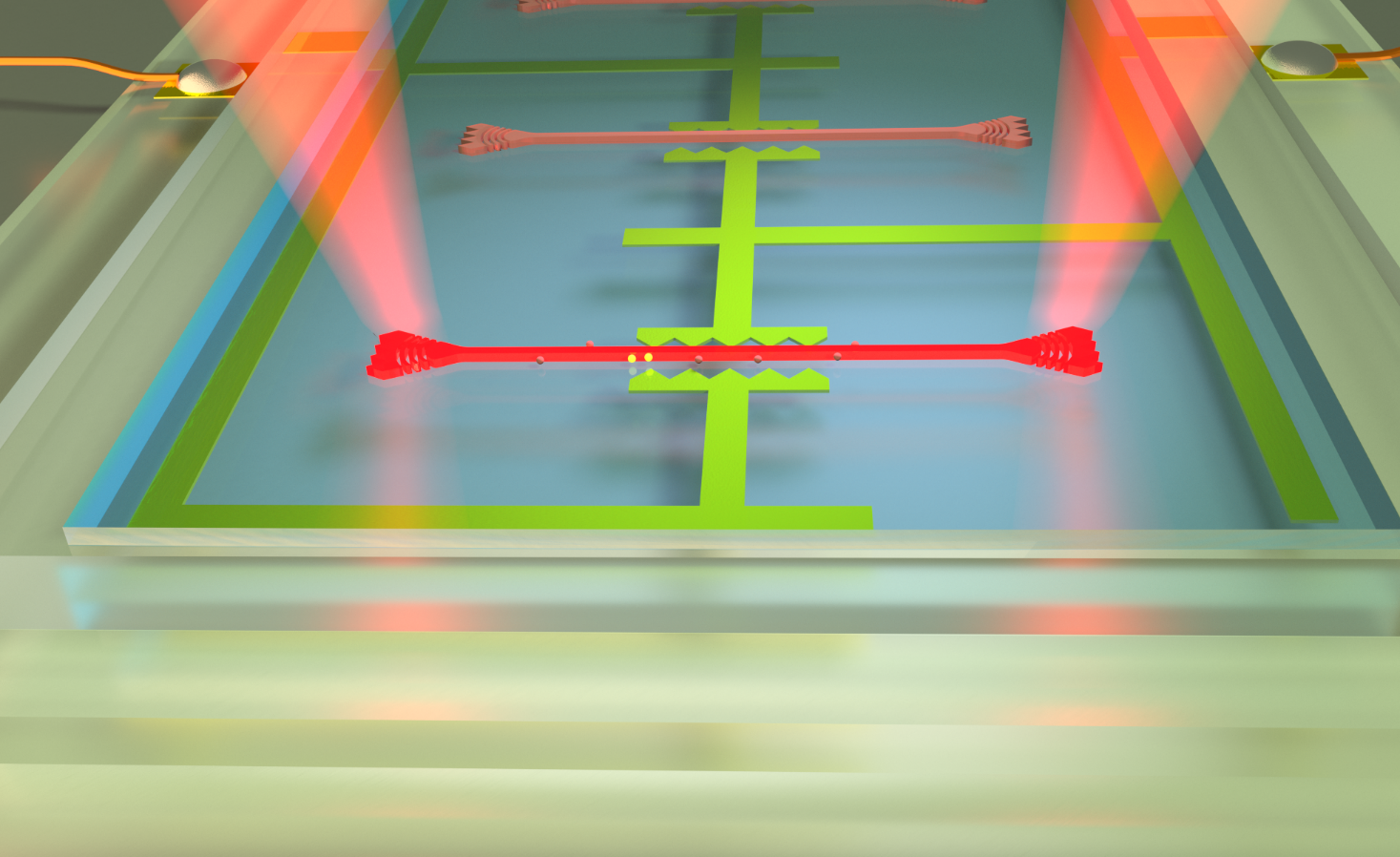 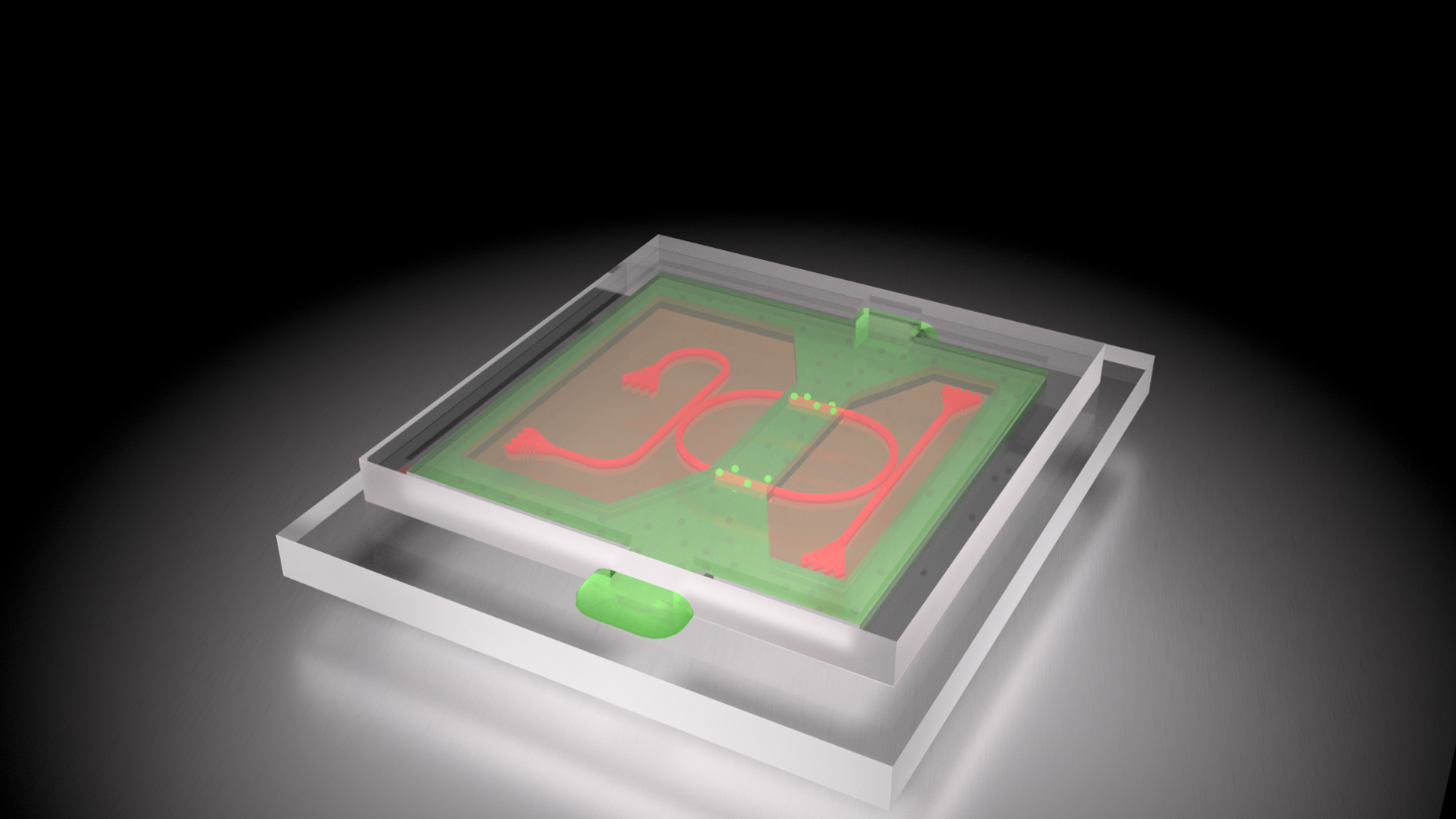 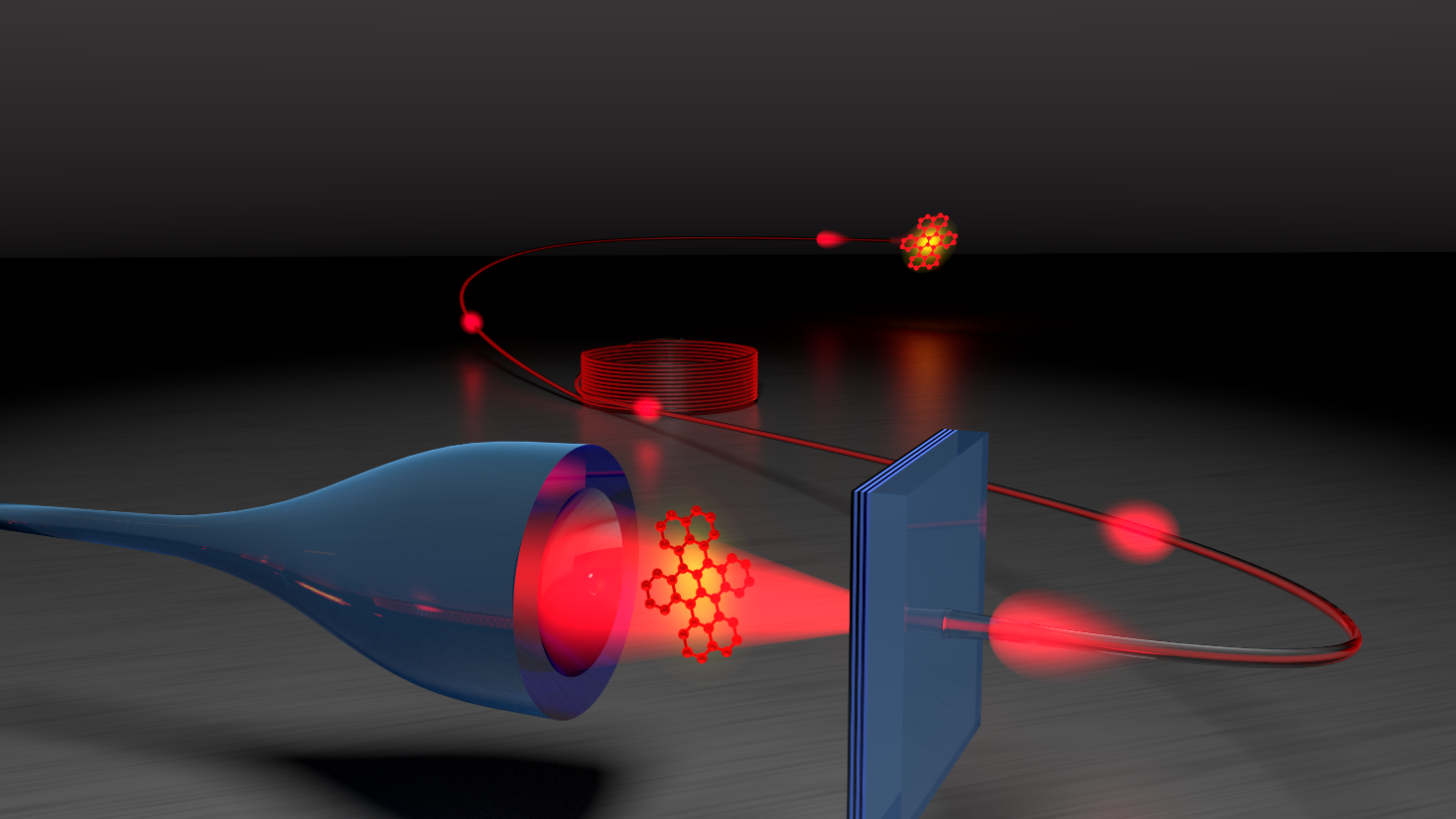 2
[Speaker Notes: Open Source

Quite powerful: Supports GPU rendering, Photorealistic images, python API, etc.

Good documentation, countless youtube channels with tipps]
A bit of history
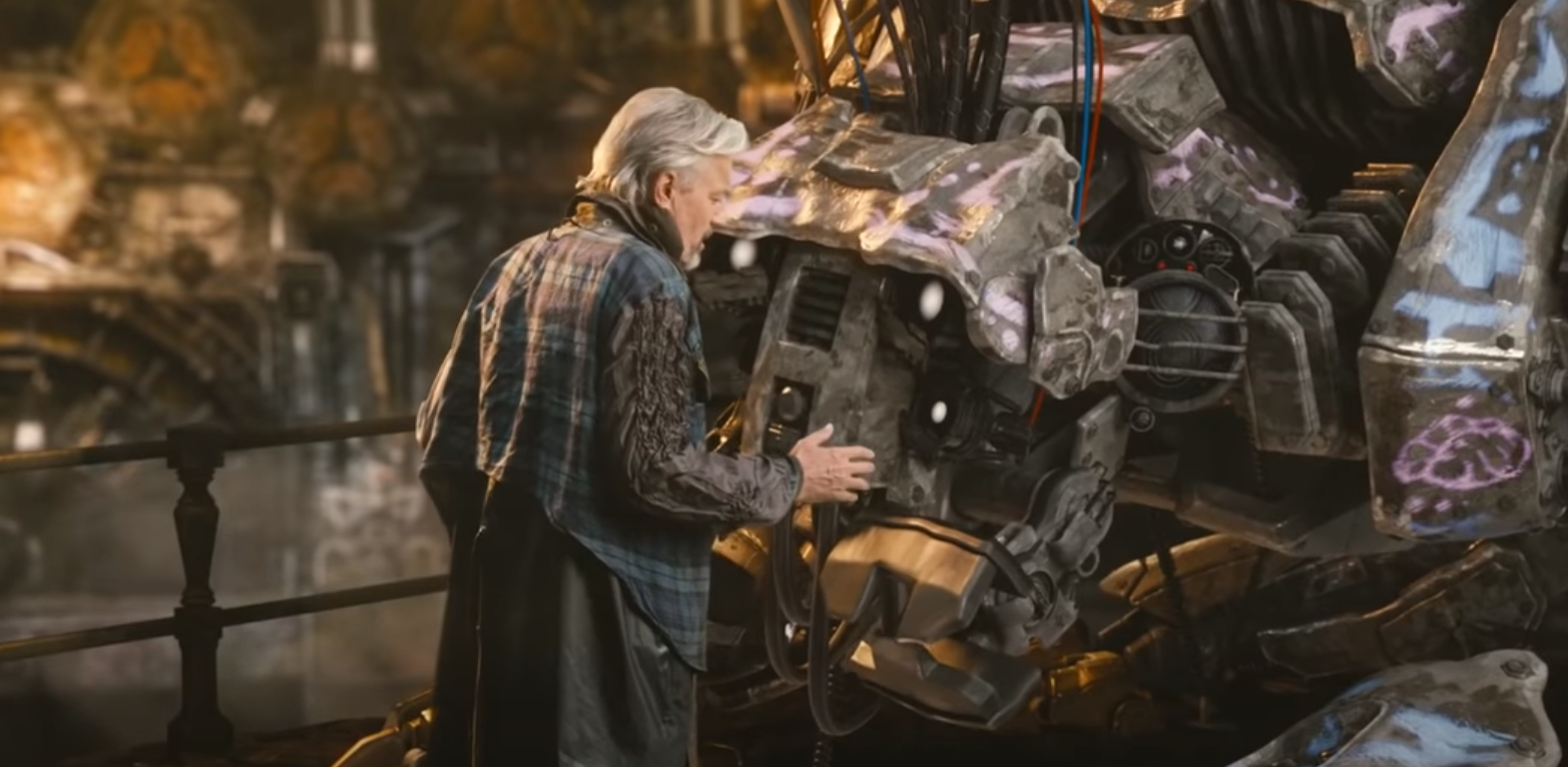 Created 1994 by Ton Roosendal for his 3D animation Studio NeoGeoIdea get the  “magical ability to create a whole world in a computer.”

Several intermediate companies, after a crowdfunding in 2002: open-source

Small core team at blender foundation in Amsterdam and a huge community drive the evolution of blender

Mission: “get the world’s best 3d technology in the hands of artists as open-source, and make amazing things with it.”
https://www.blender.org/foundation/history/
3
How does it work?*
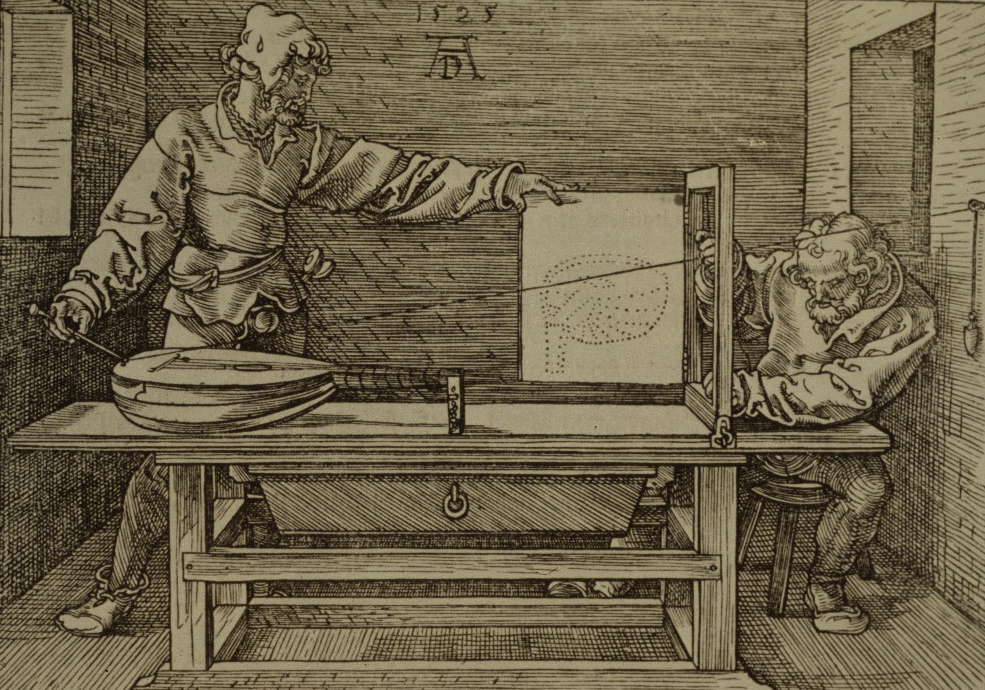 Dürrer,“Underweysung der 
Messung mit dem Zirckel 
und Richtscheyt“ (1525)
*refers to the cycles render engine NOT to rasterization algorithms like Eeveehttps://en.wikipedia.org/wiki/Ray_tracing_(graphics)
4
[Speaker Notes: From series “4 books on measurement”]
How does it work?*
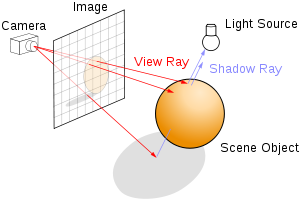 *refers to the cycles render engine NOT to rasterization algorithms like Eeveehttps://en.wikipedia.org/wiki/Ray_tracing_(graphics)
5
How does it work?
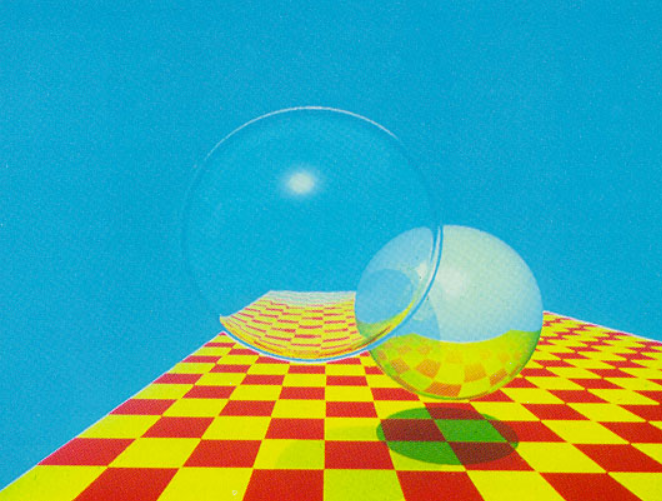 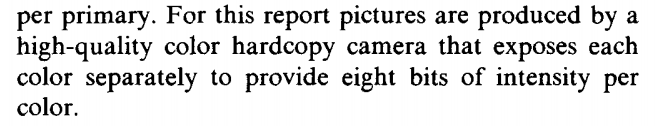 J. Turner Whitted 1980; https://dl.acm.org/doi/10.1145/358876.358882
74 min for 480x640 pixels with 9 bits per pixel
6
What can happen at an interface?
In principle the following effects are possible










Plus: Absoprtion, Transparency and Emission (i.e. object is partially a light source)
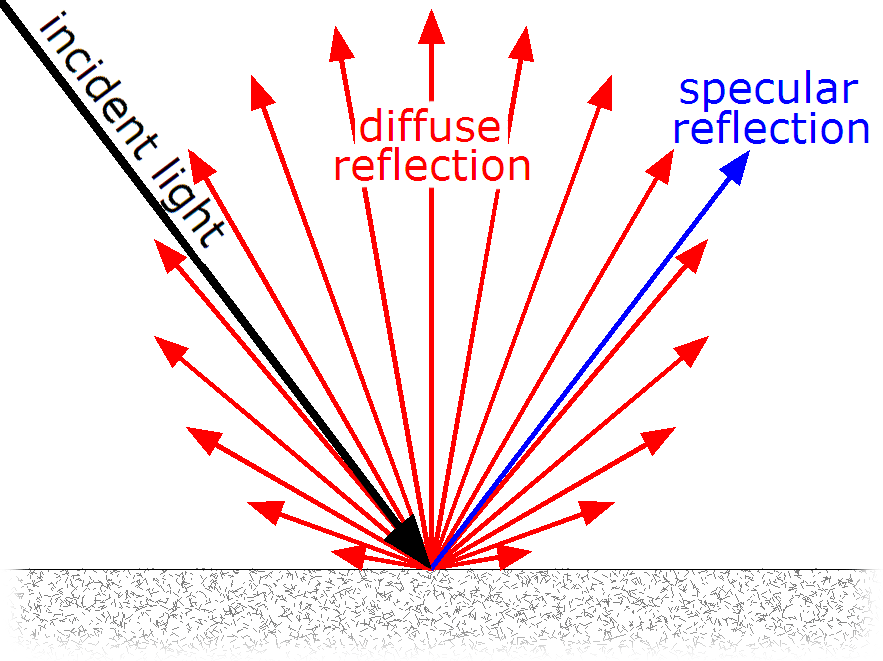 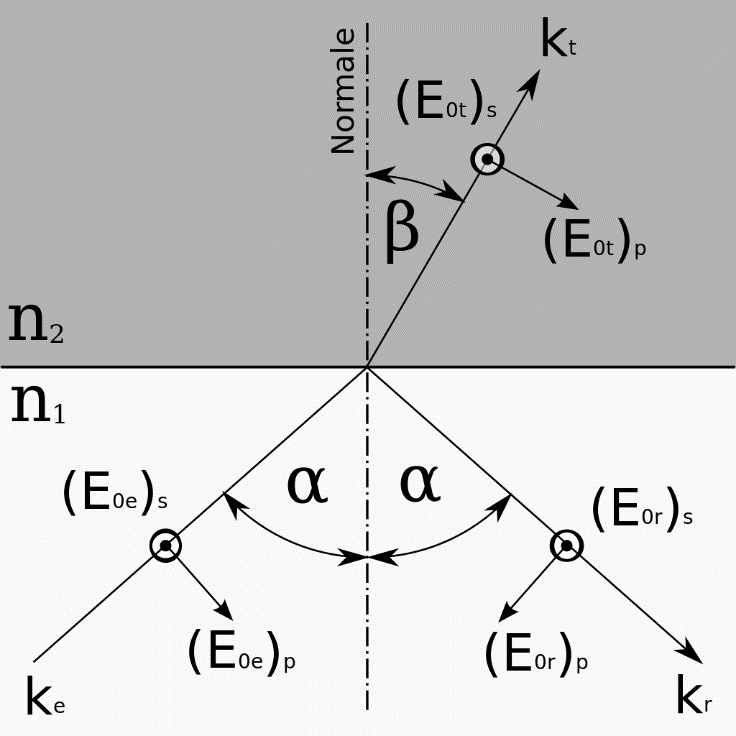 *
*Specular is called glossy in blender
7
Trace the ray back to the light source!
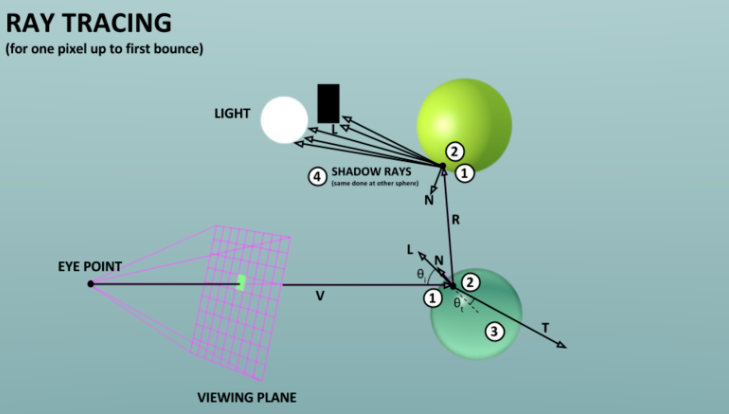 8
How does it look in blender?
9
How does it look in blender??
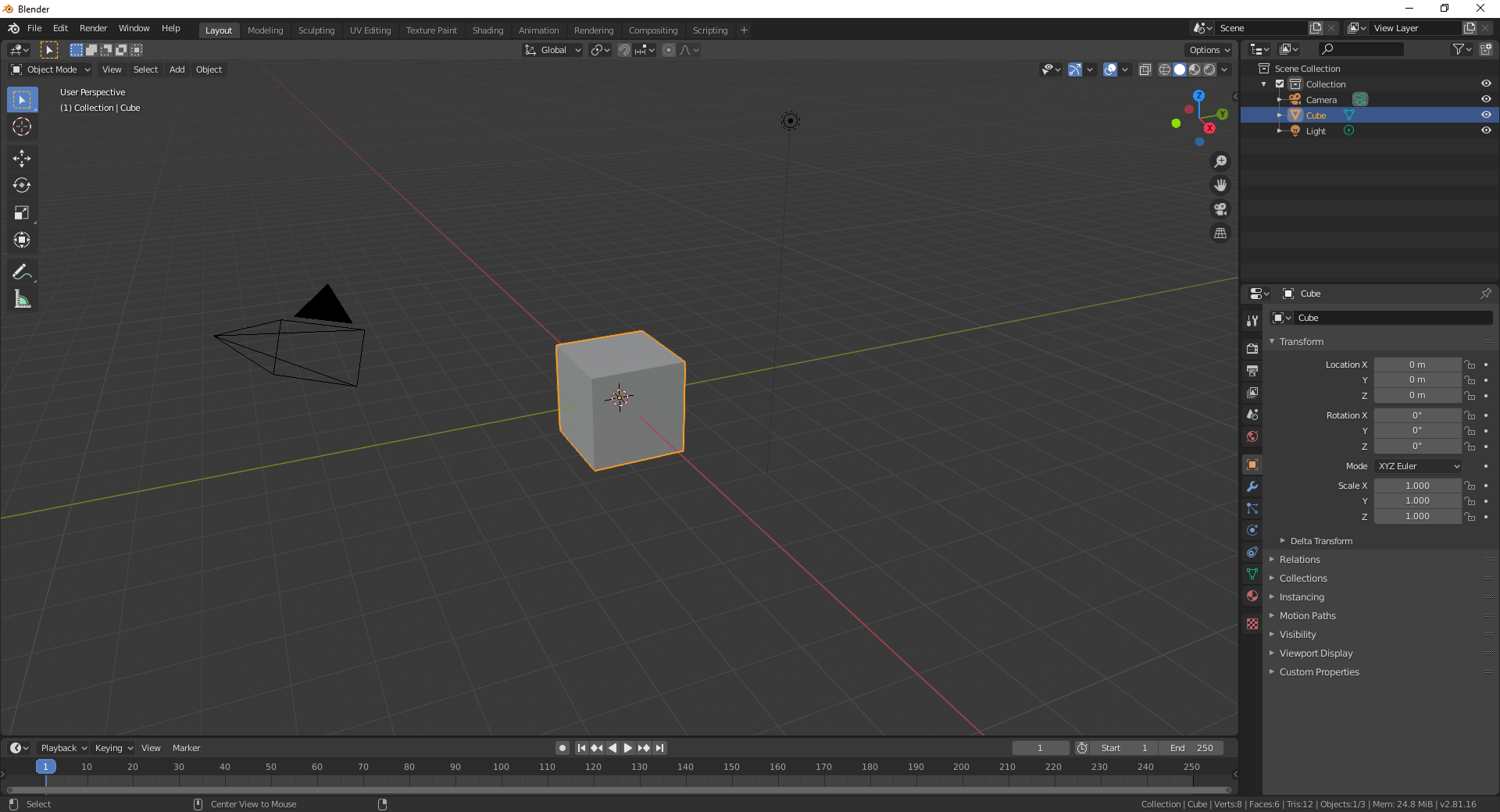 Lightsource
Object
Camera
10
How does it look in blender??
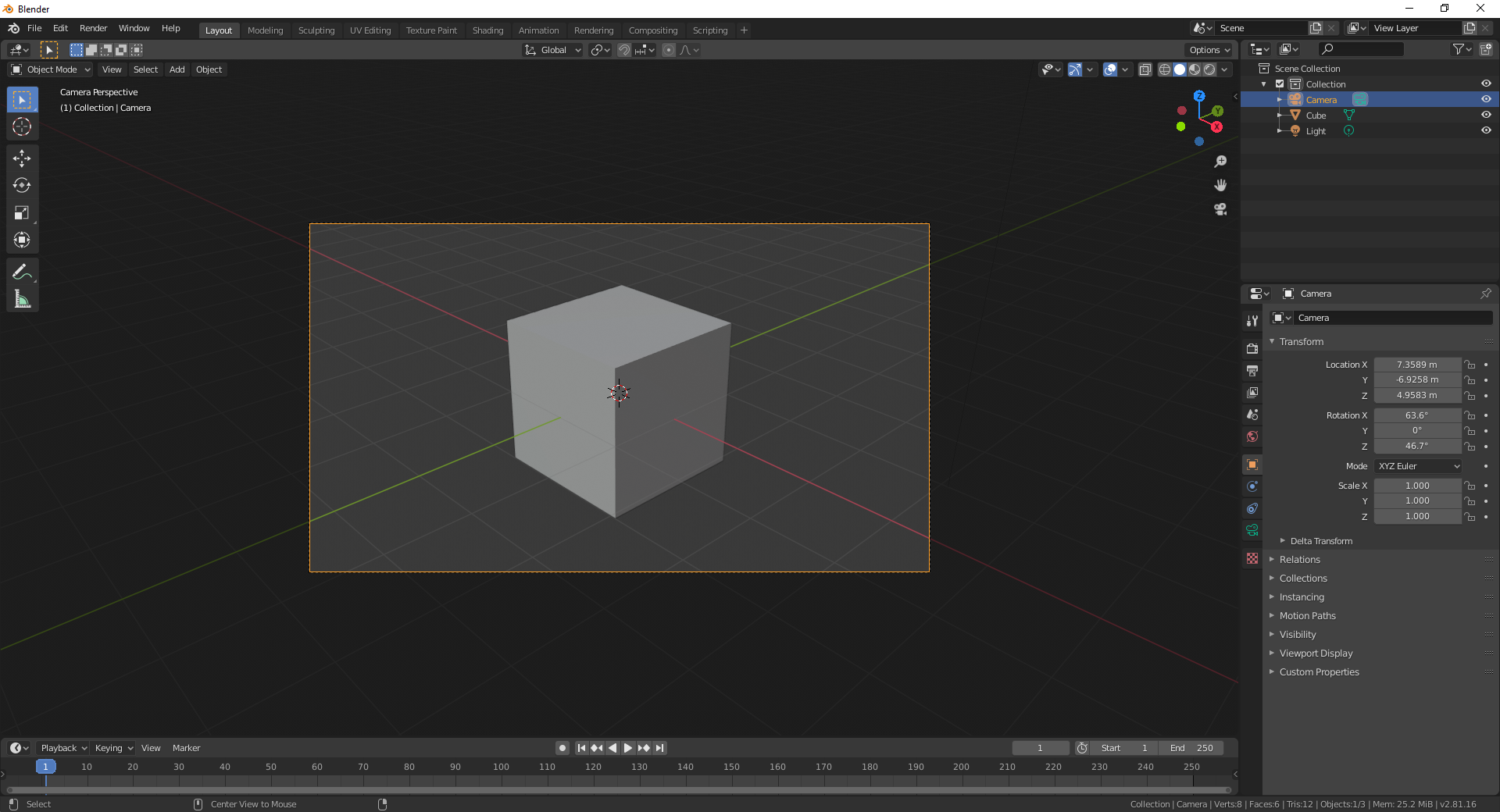 Camera View:
Left-Click on camera
Crtl+NumPad0
11
How does it look in blender??
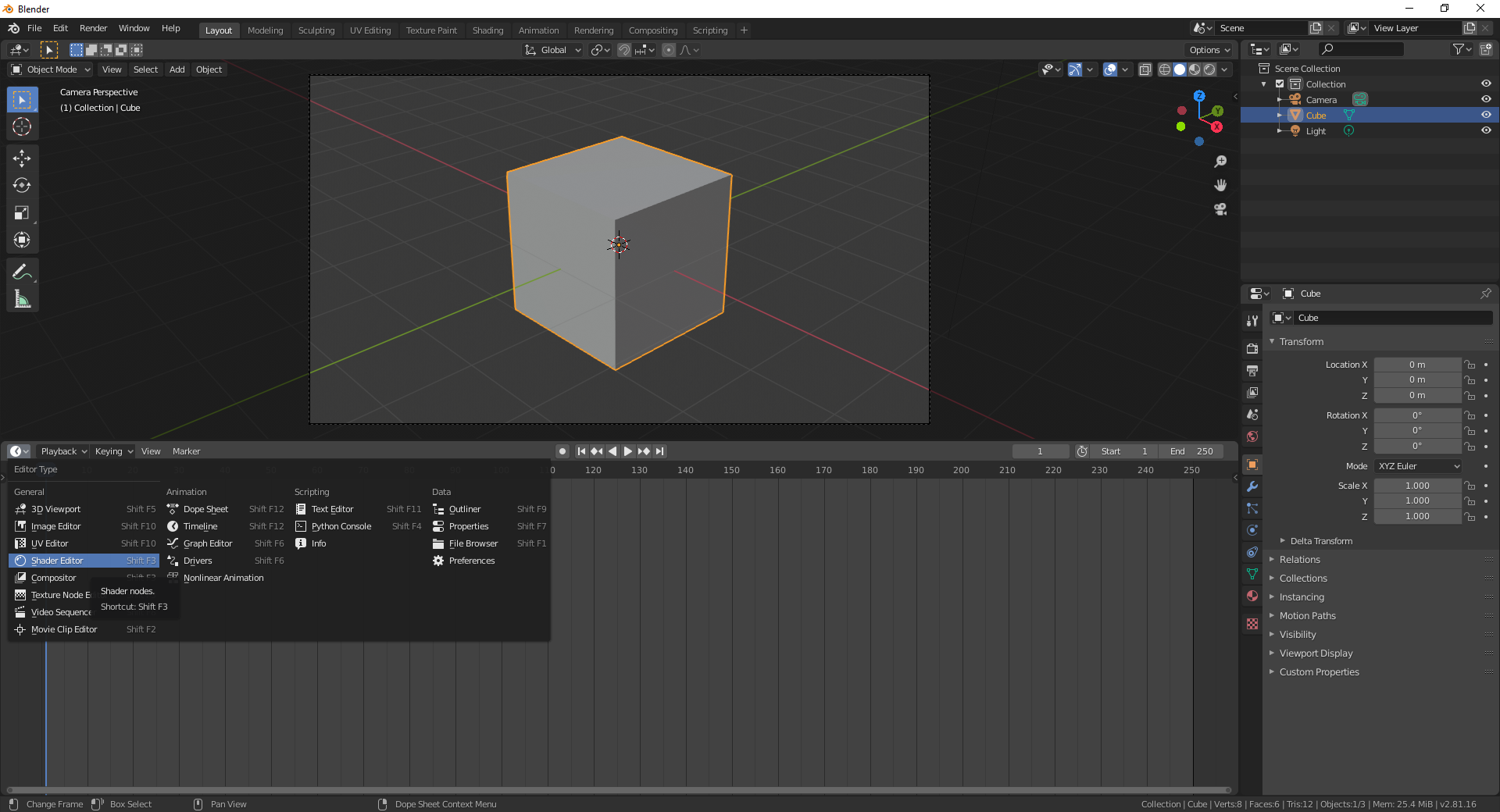 Pull up second windowAnd select shader editor
12
How does it look in blender??
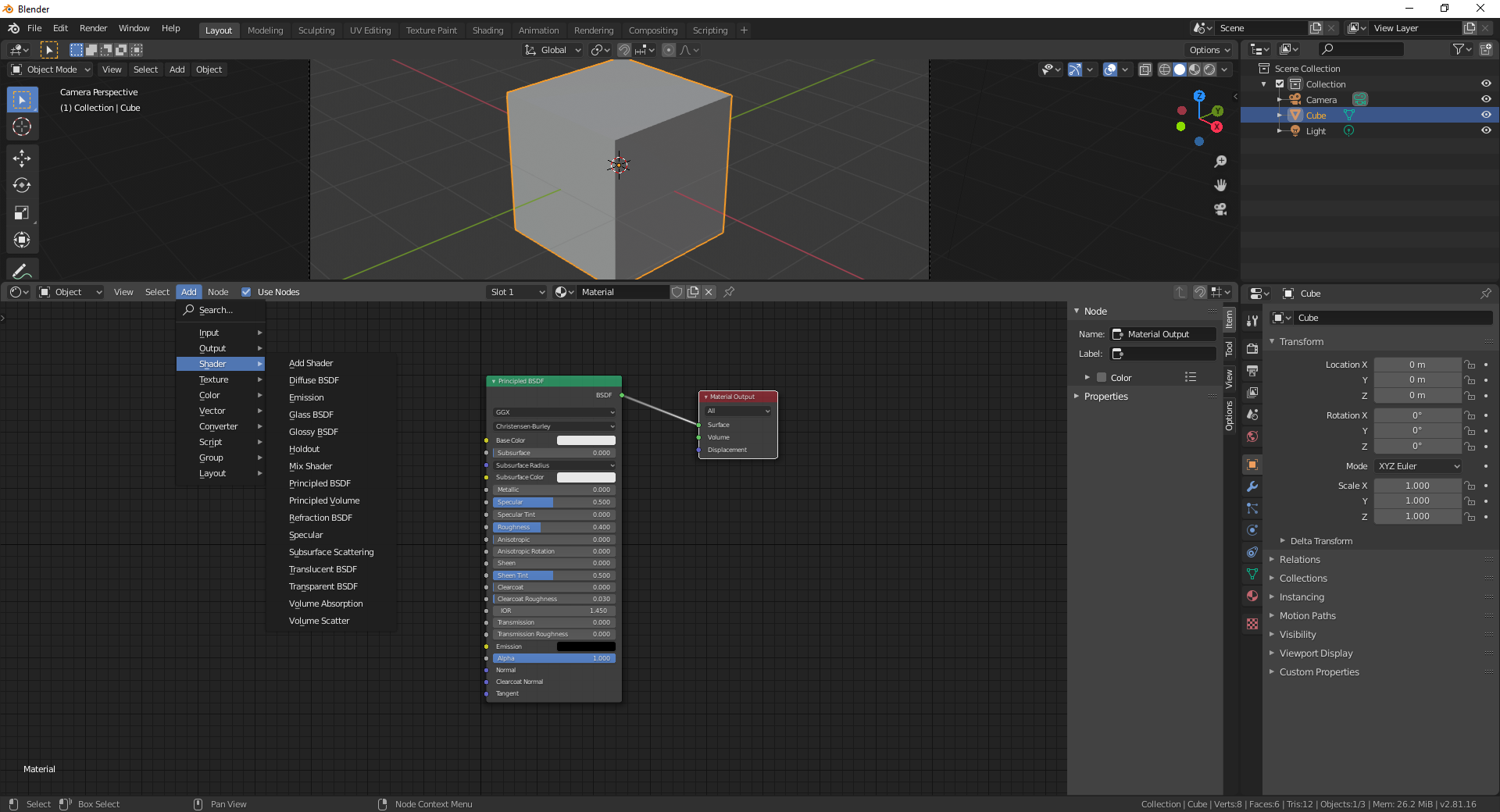 13
How does it look in blender?
BSDF=Bidirectional Scattering Distribution Function          = BTDF+BRDF
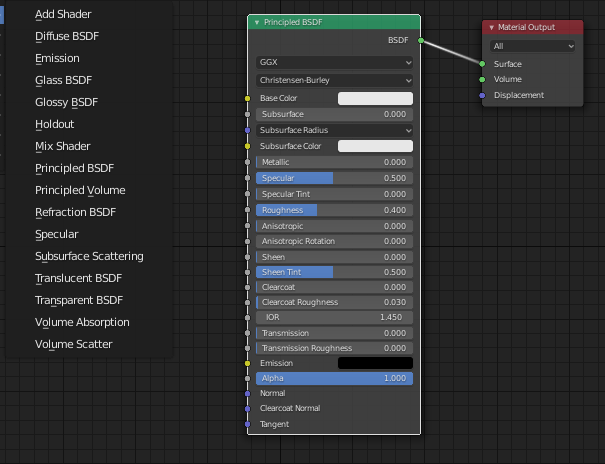 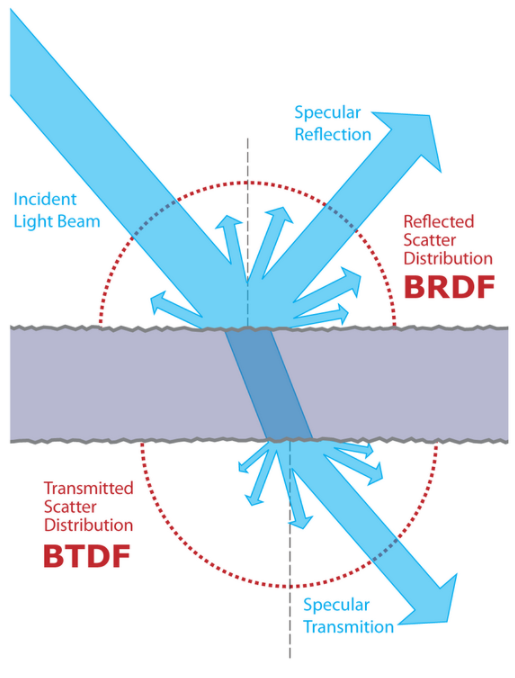 14
[Speaker Notes: Bidirection because input and output angles are given it]
How does it look in blender?
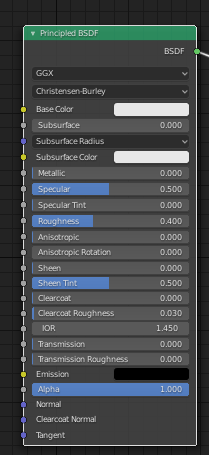 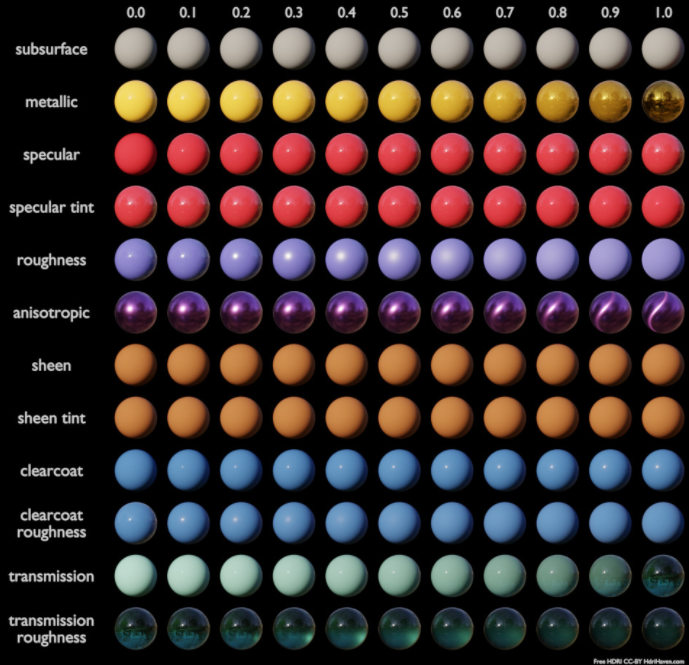 https://docs.blender.org/manual/en/latest/render/shader_nodes/shader/principled.html
15
[Speaker Notes: Bidirection because input and output angles are given it]
What to do, if you want to find something out?
https://docs.blender.org/manuale.g. velvet node:









Search on youtube; chances are very high that there is a tutorial for your problem (e.g. BlenderGuruOfficial has some very good tutorials)
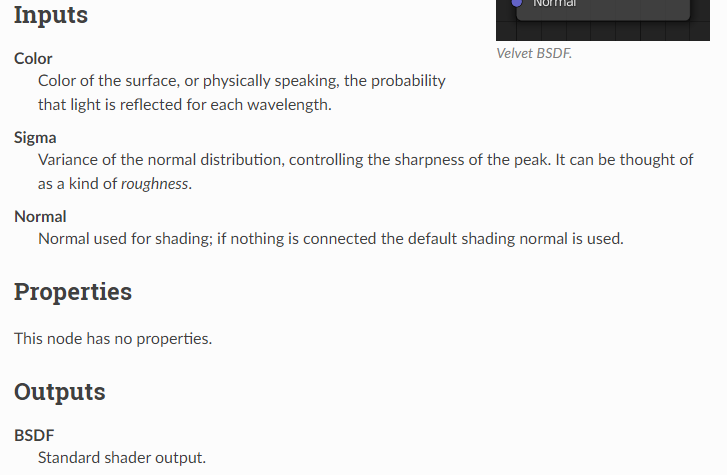 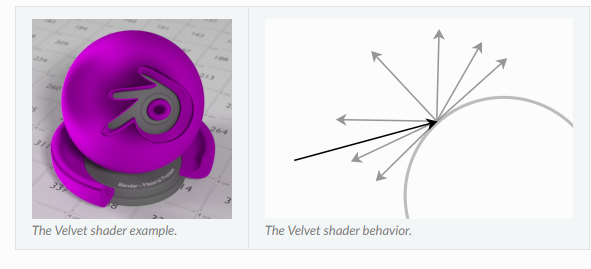 16
An Example?
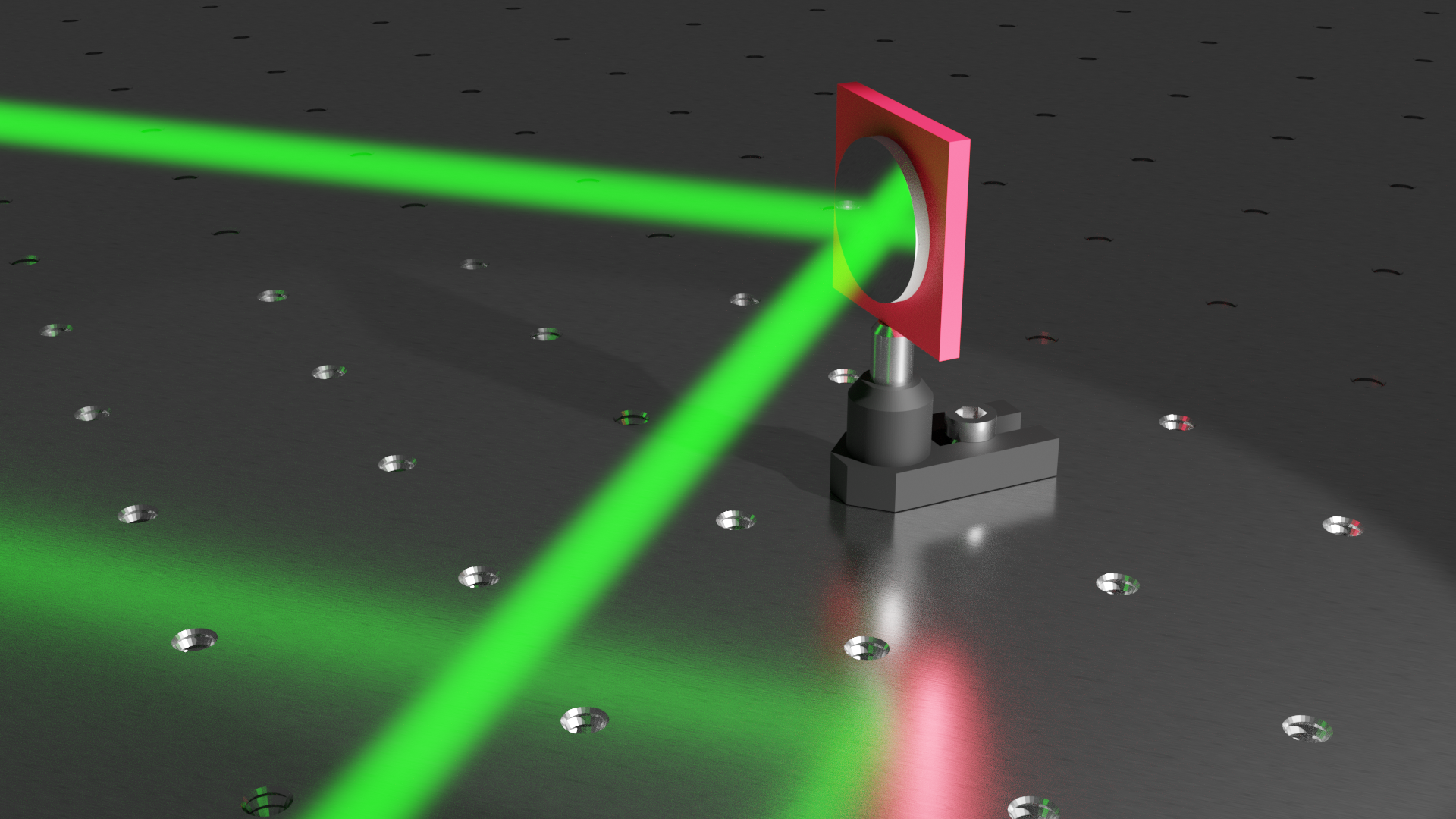 17
Step 1: Modeling?
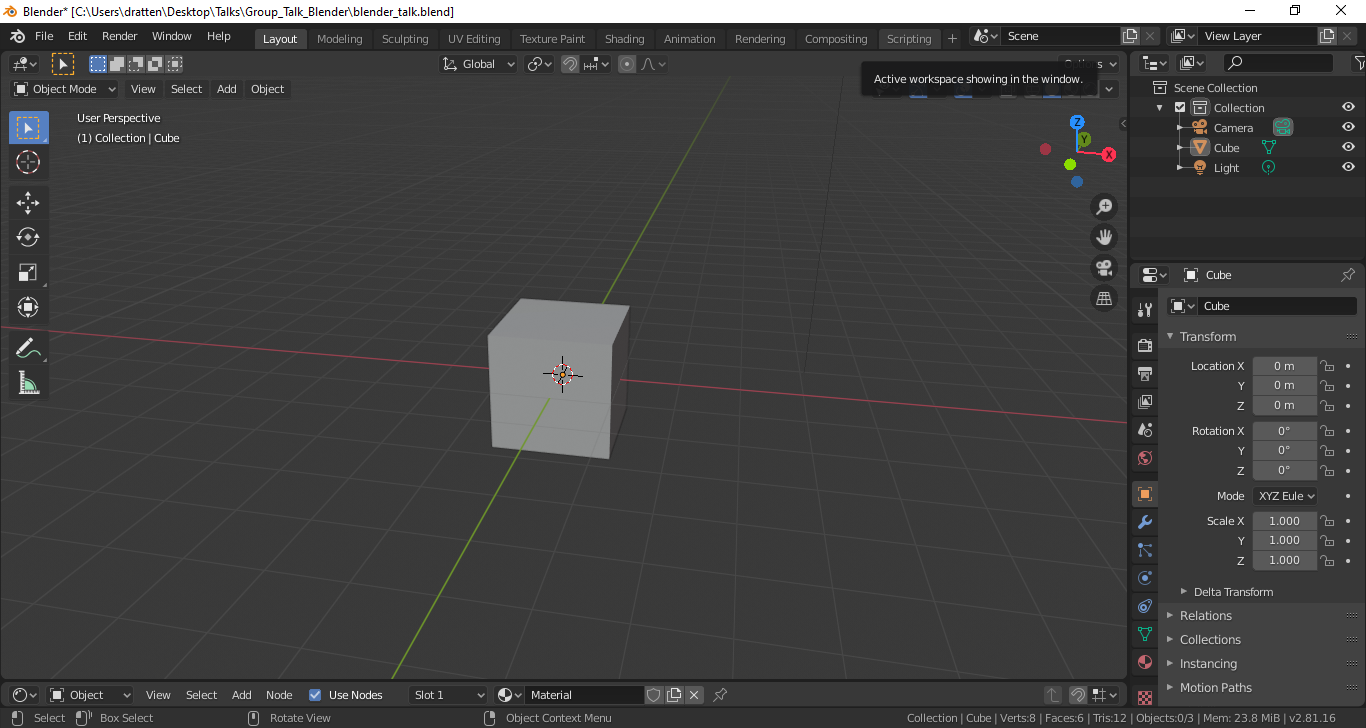 18
Step 1: Modeling?
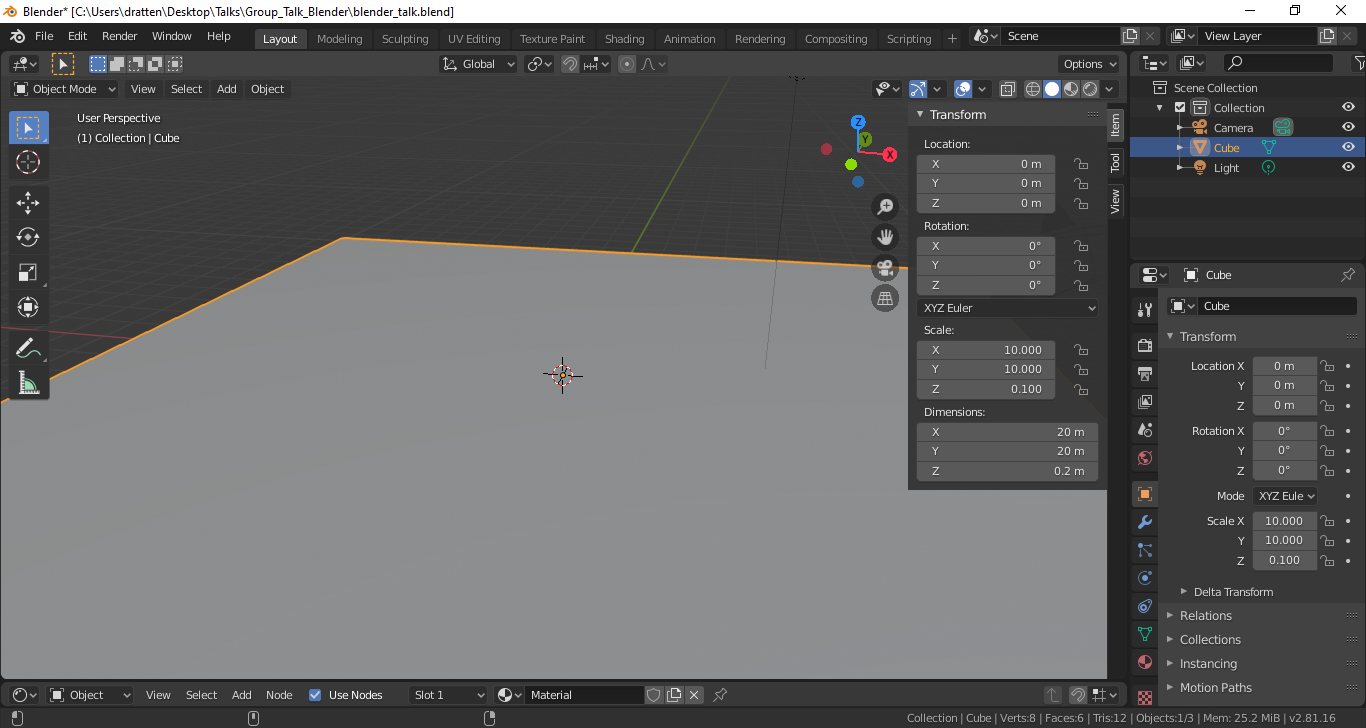 19
Step 1: Modeling?
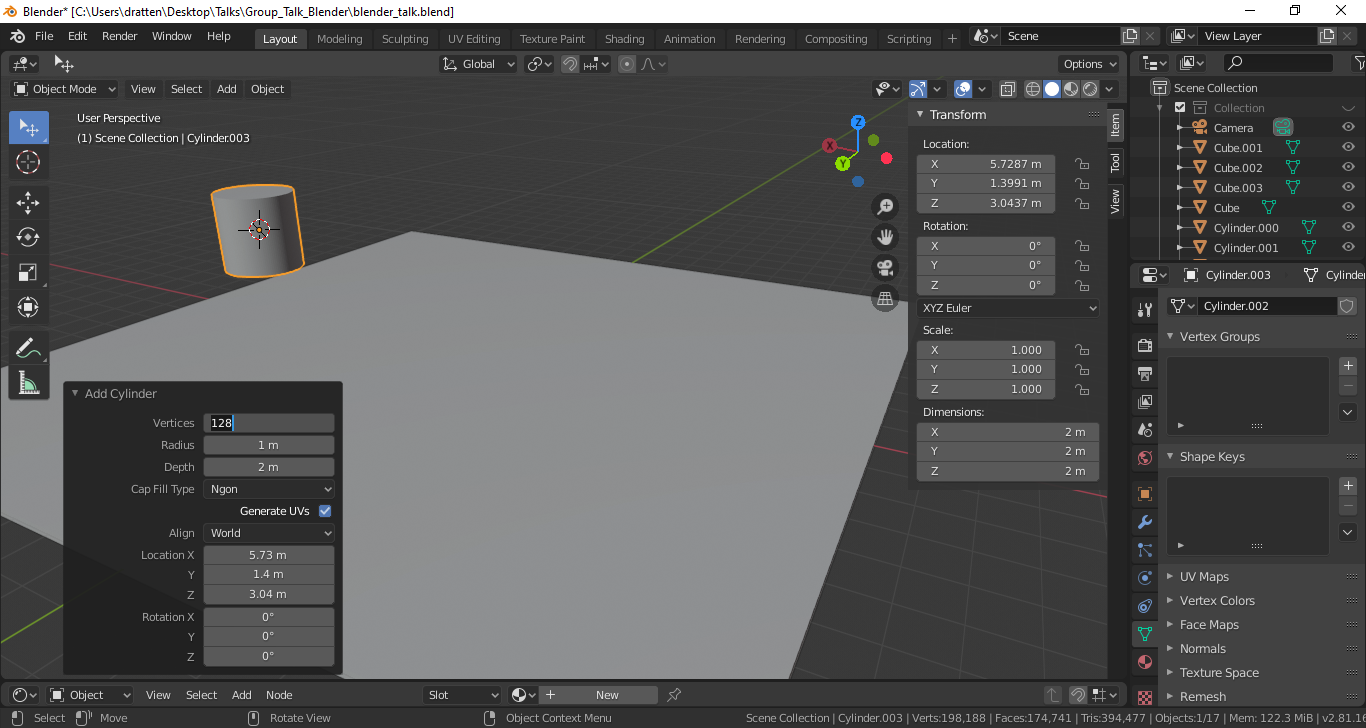 20
Step 1: Modeling?
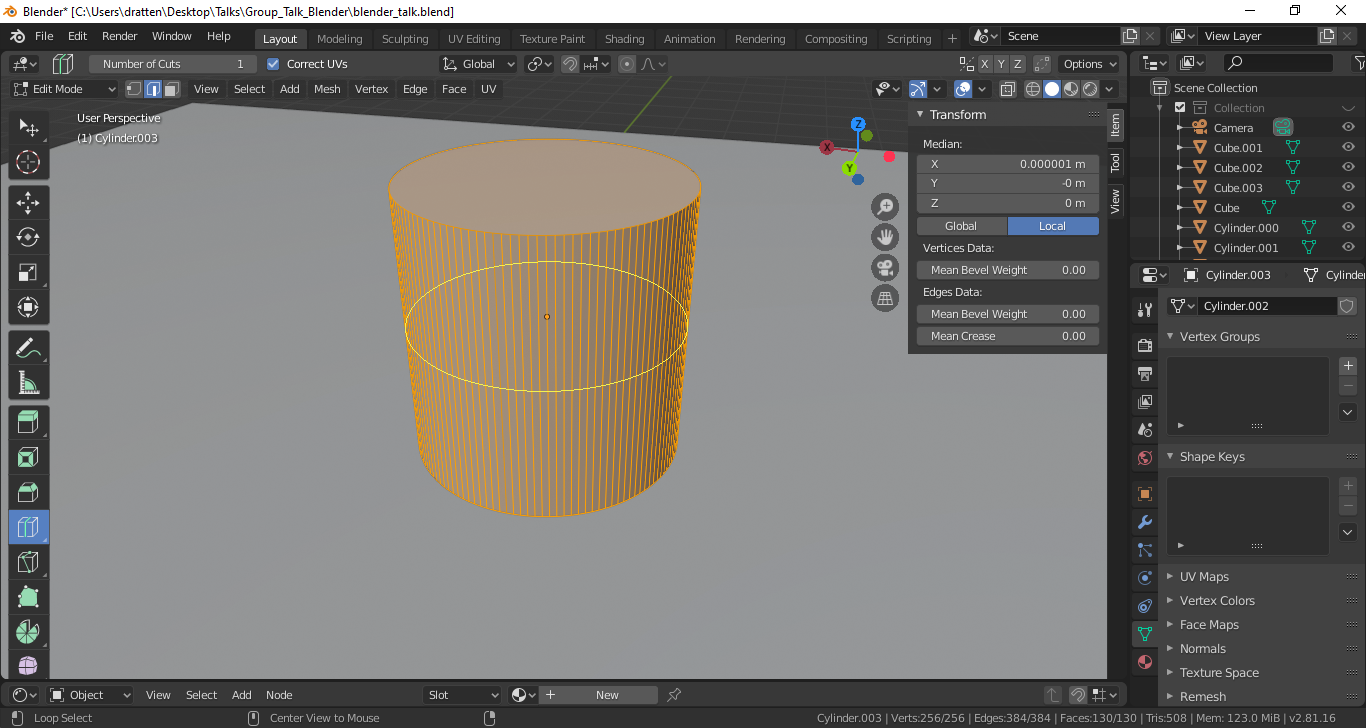 Tab for edit mode
21
Step 1: Modeling?
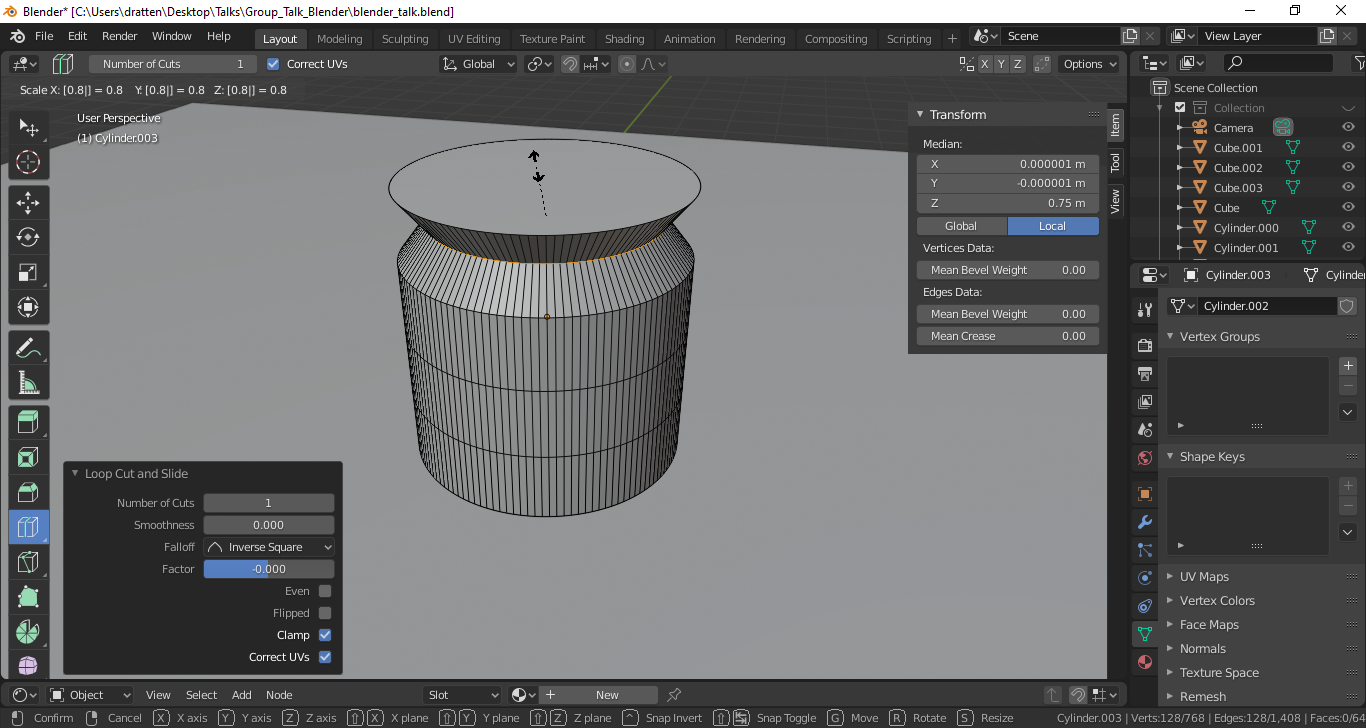 S+0.8 for scaling the ring
22
Step 1: Modeling?
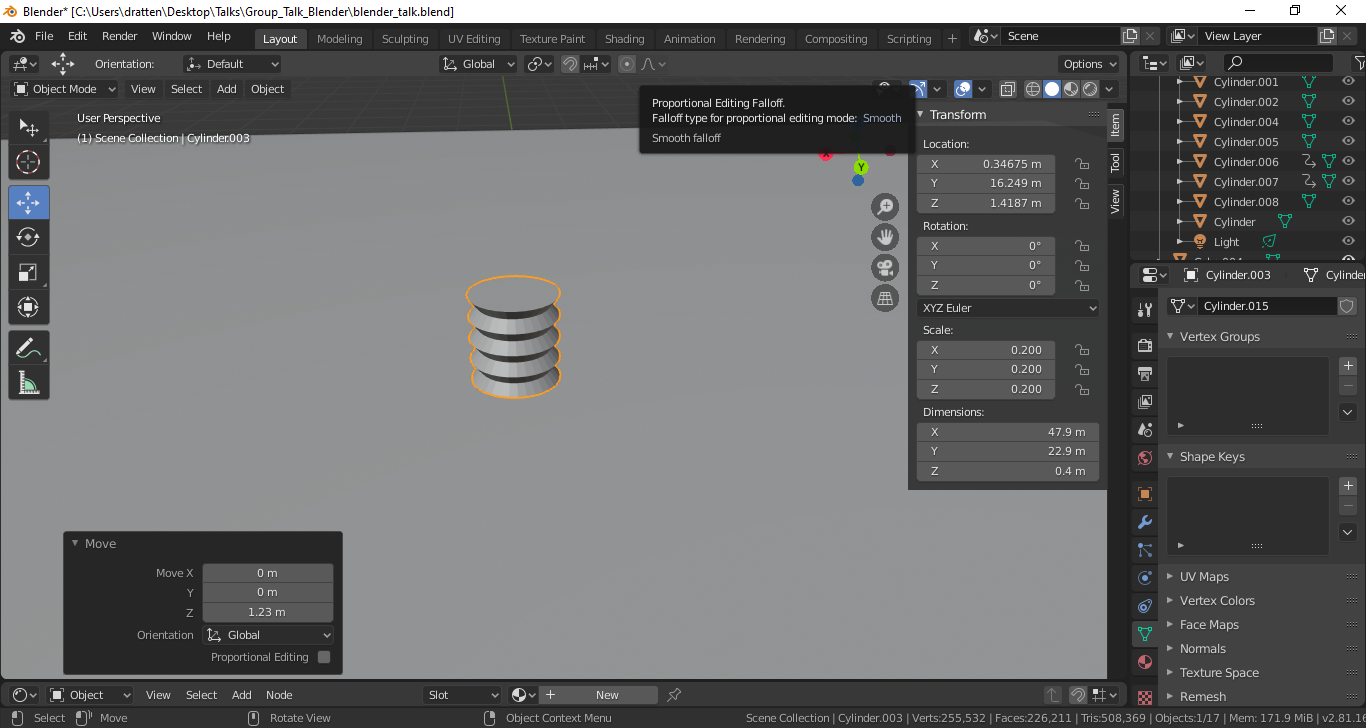 23
Step 1: Modeling?
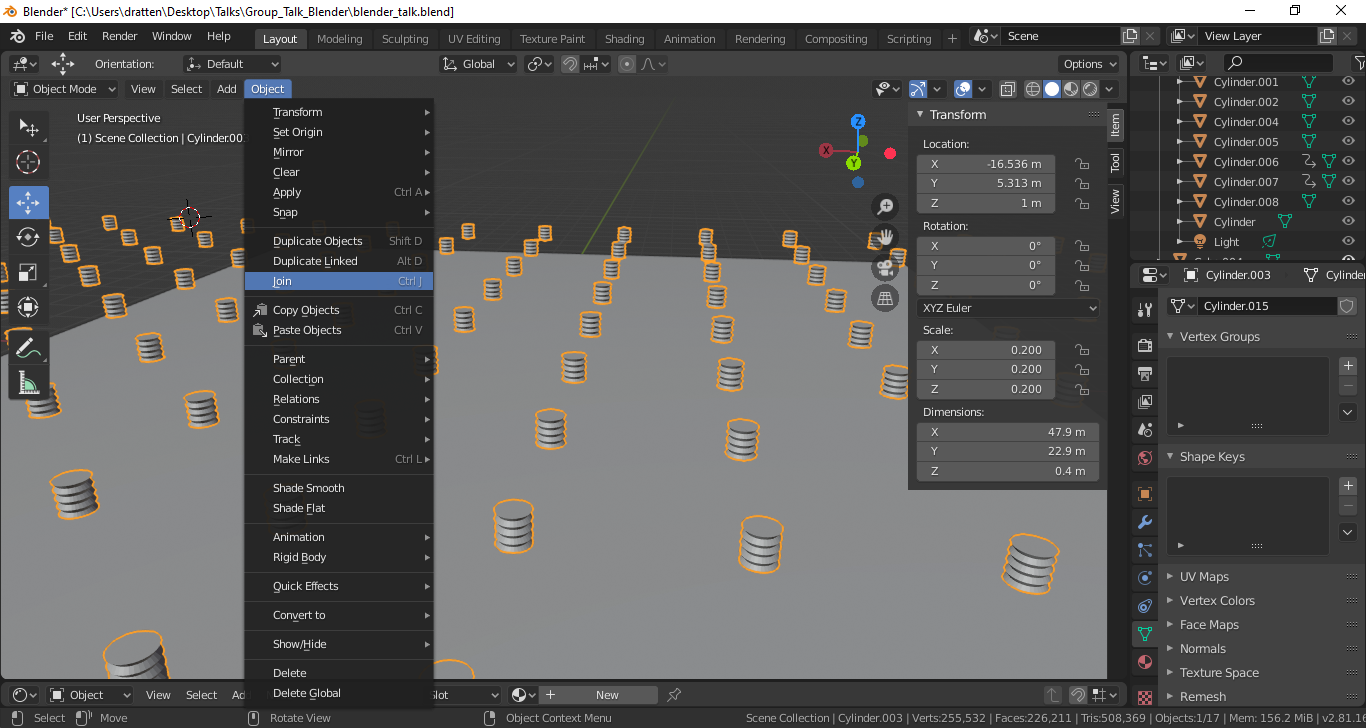 Copy (Crtl C + V) and then jointo new object
24
Step 1: Modeling?
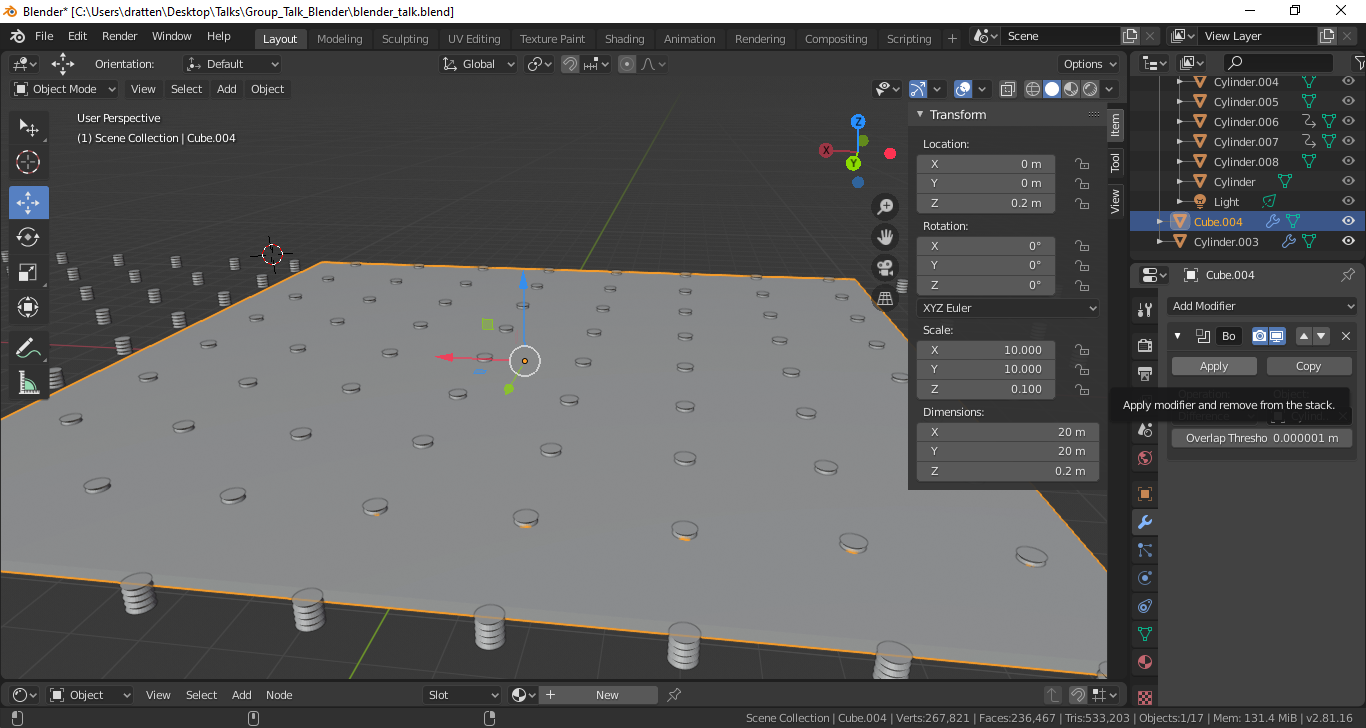 25
Step 1: Modeling?
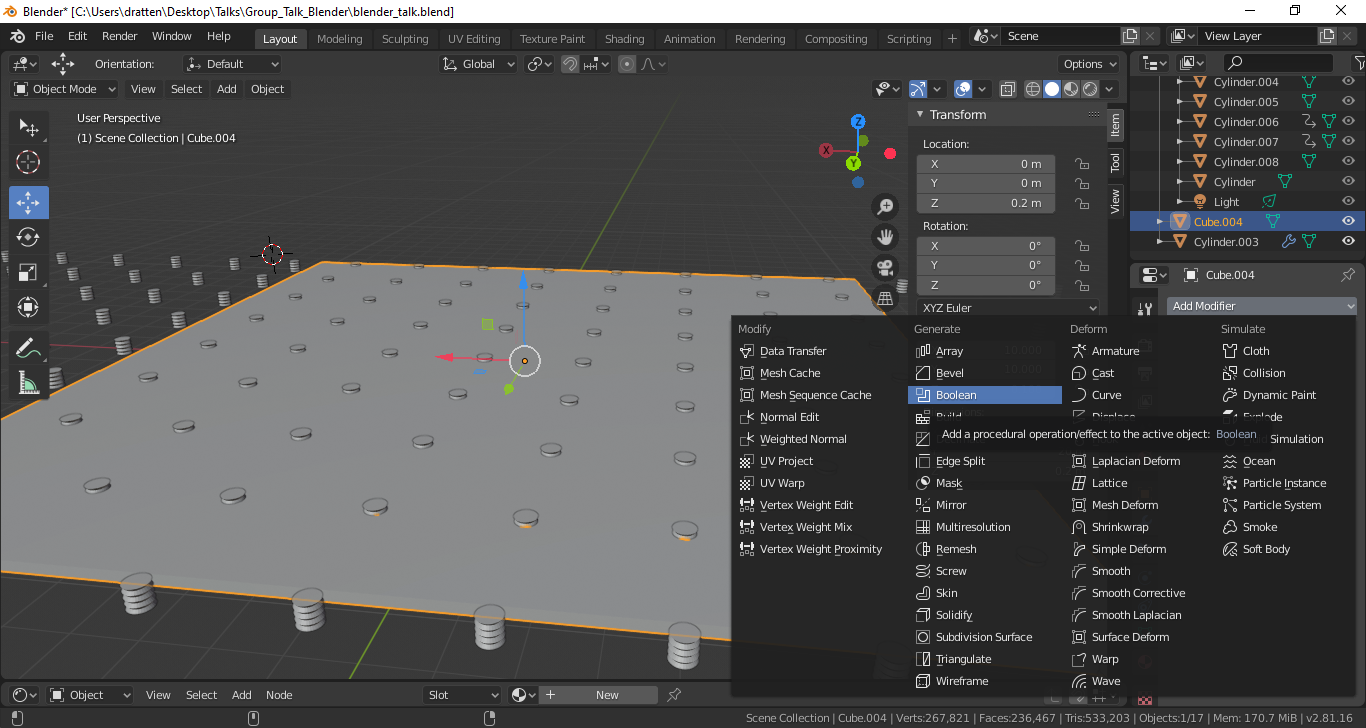 26
Step 1: Modeling?
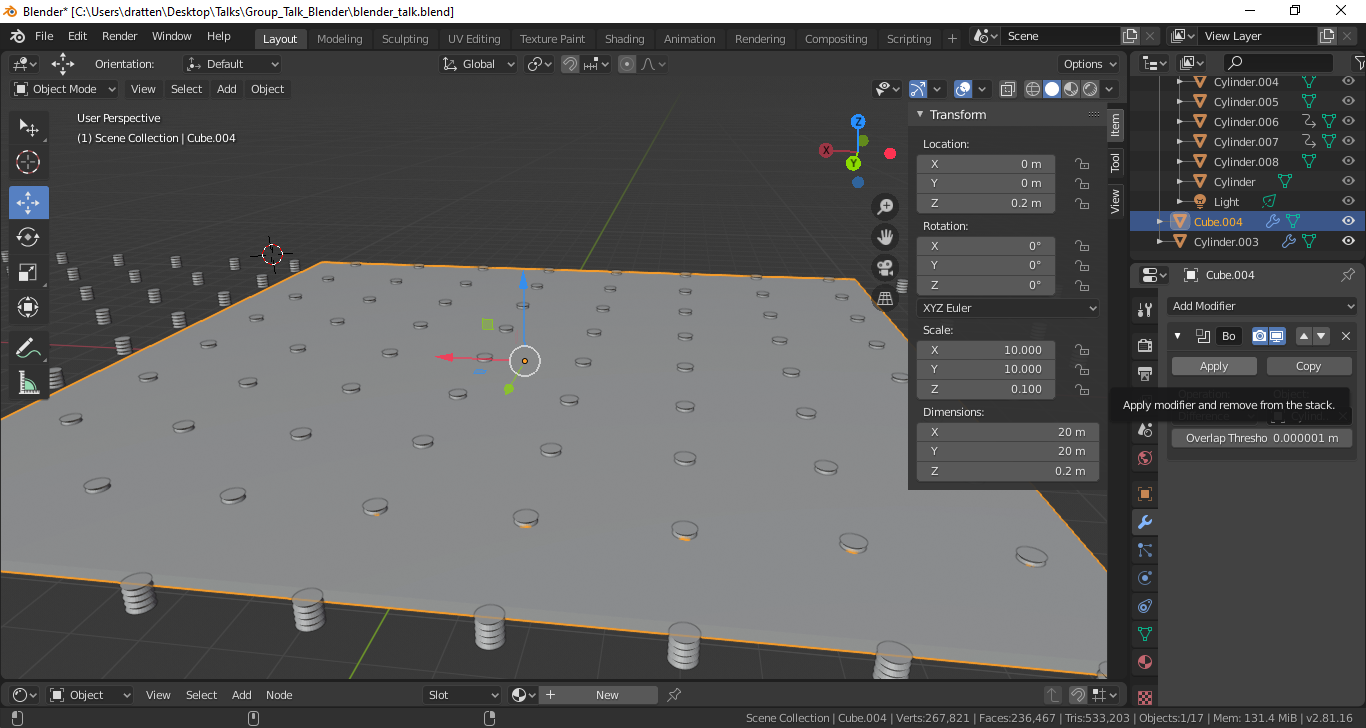 27
Step 1: Modeling?
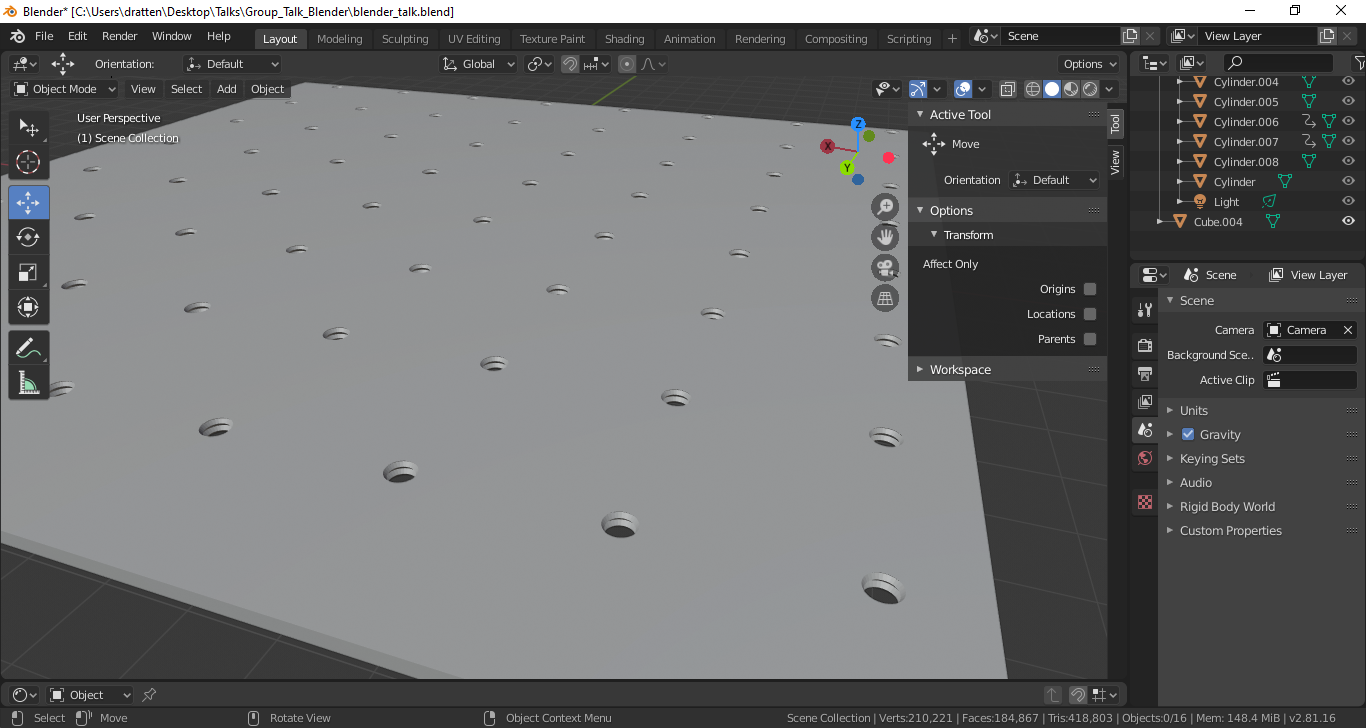 28
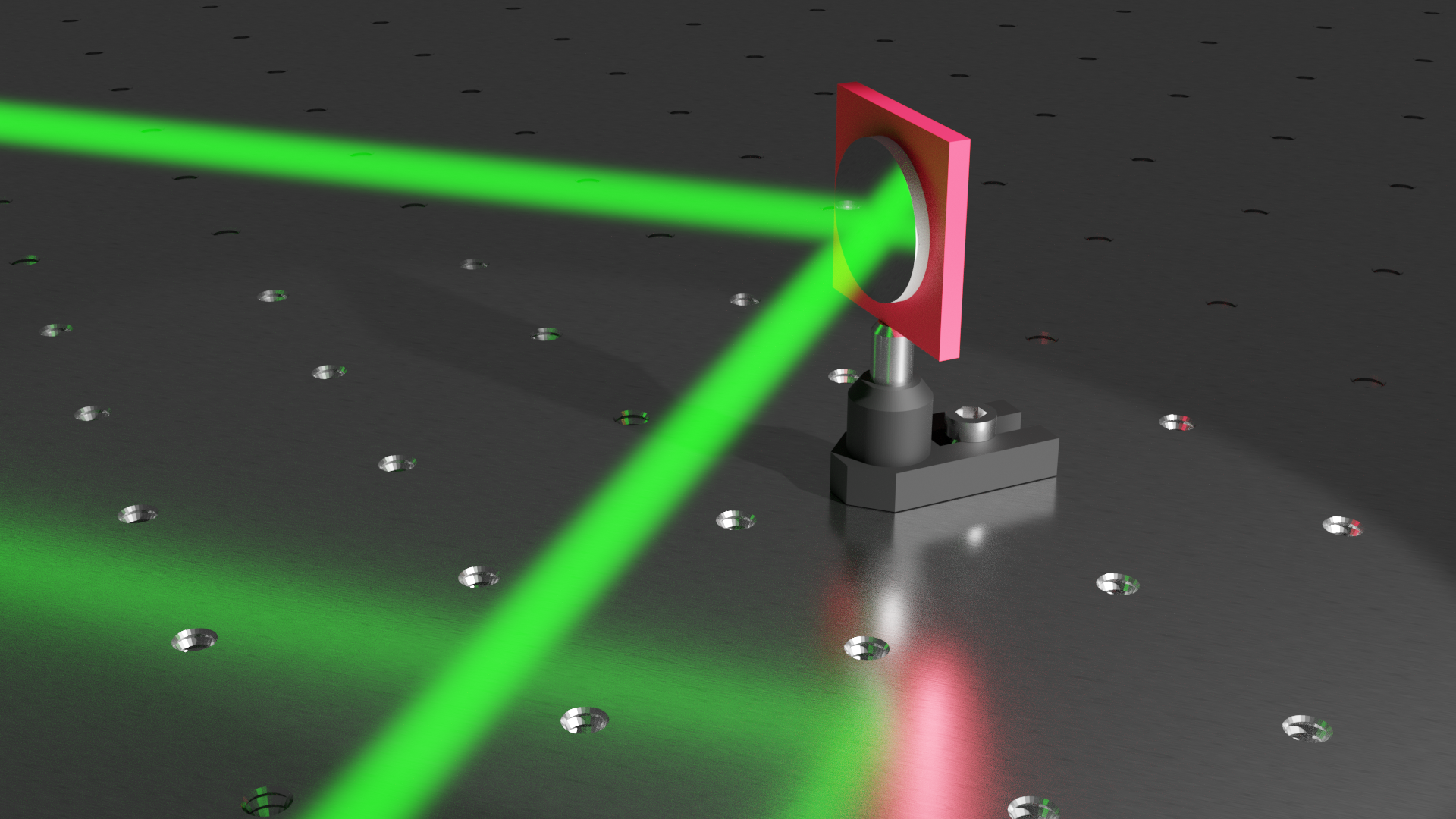 29
Step 1: Modeling?
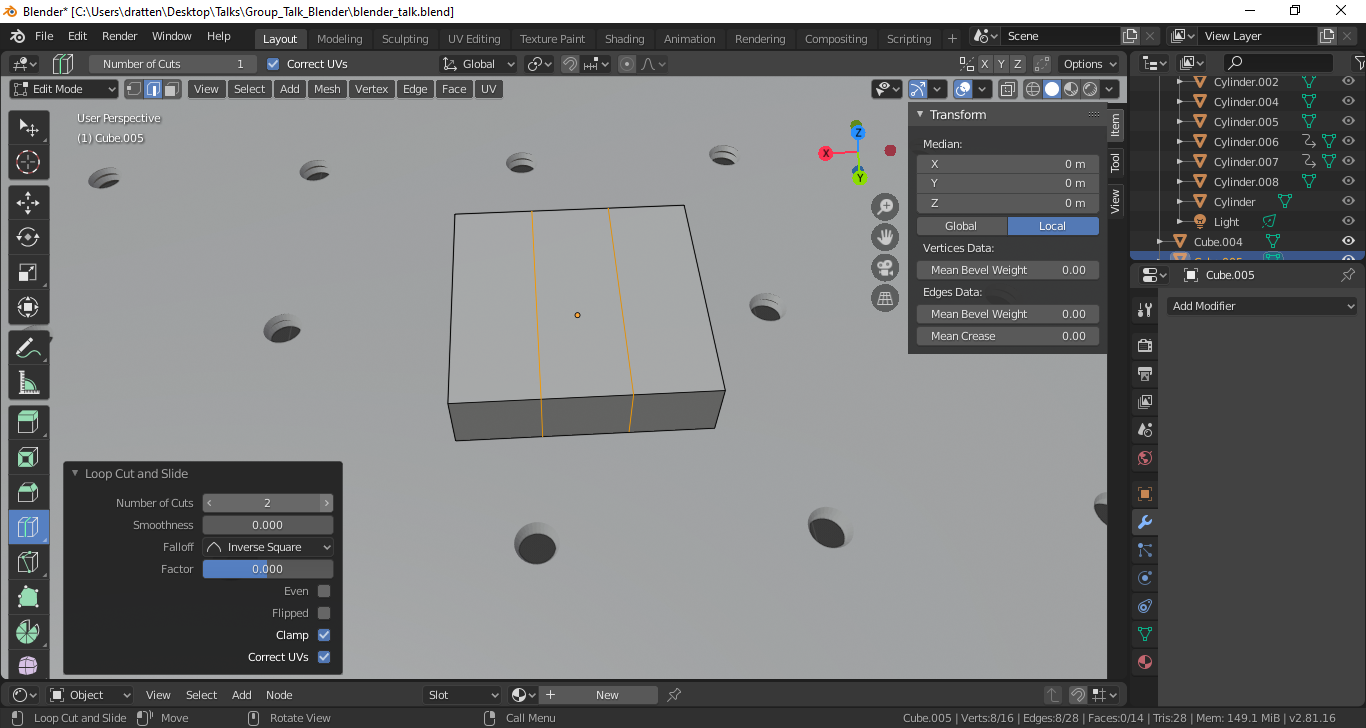 30
Step 1: Modeling?
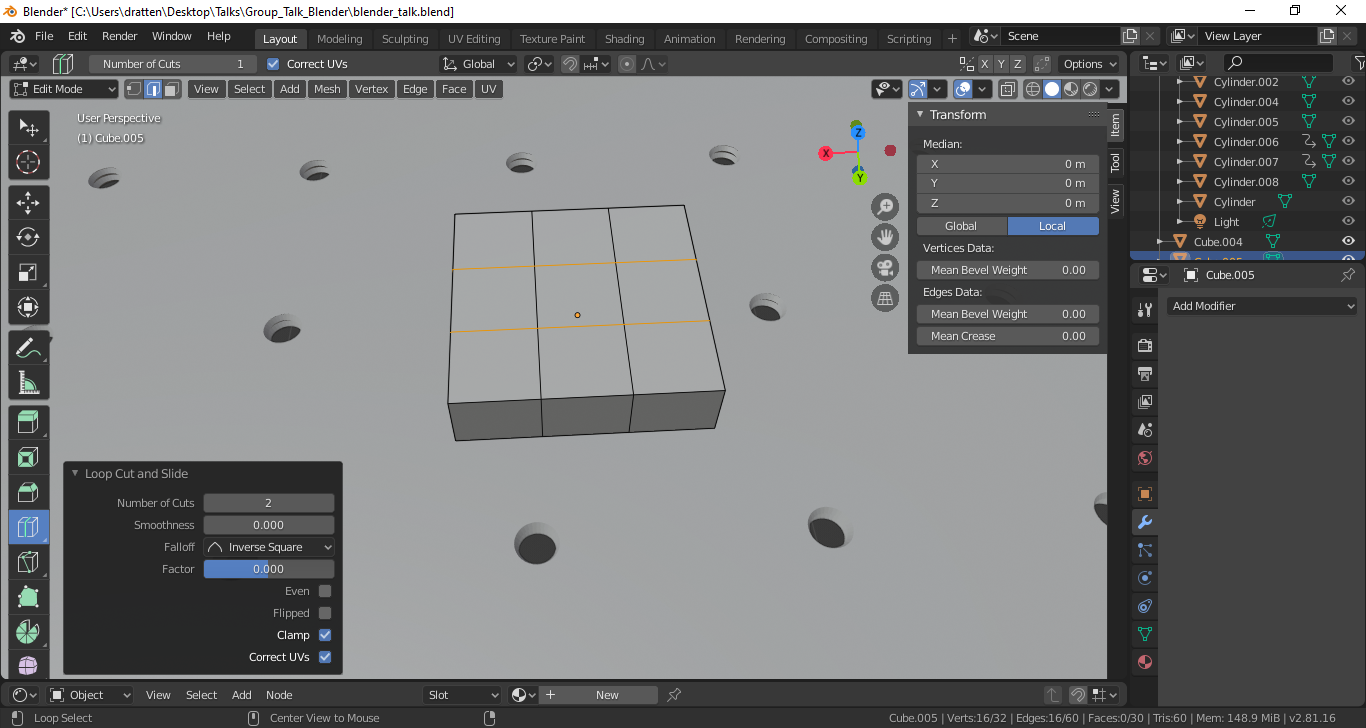 31
Step 1: Modeling?
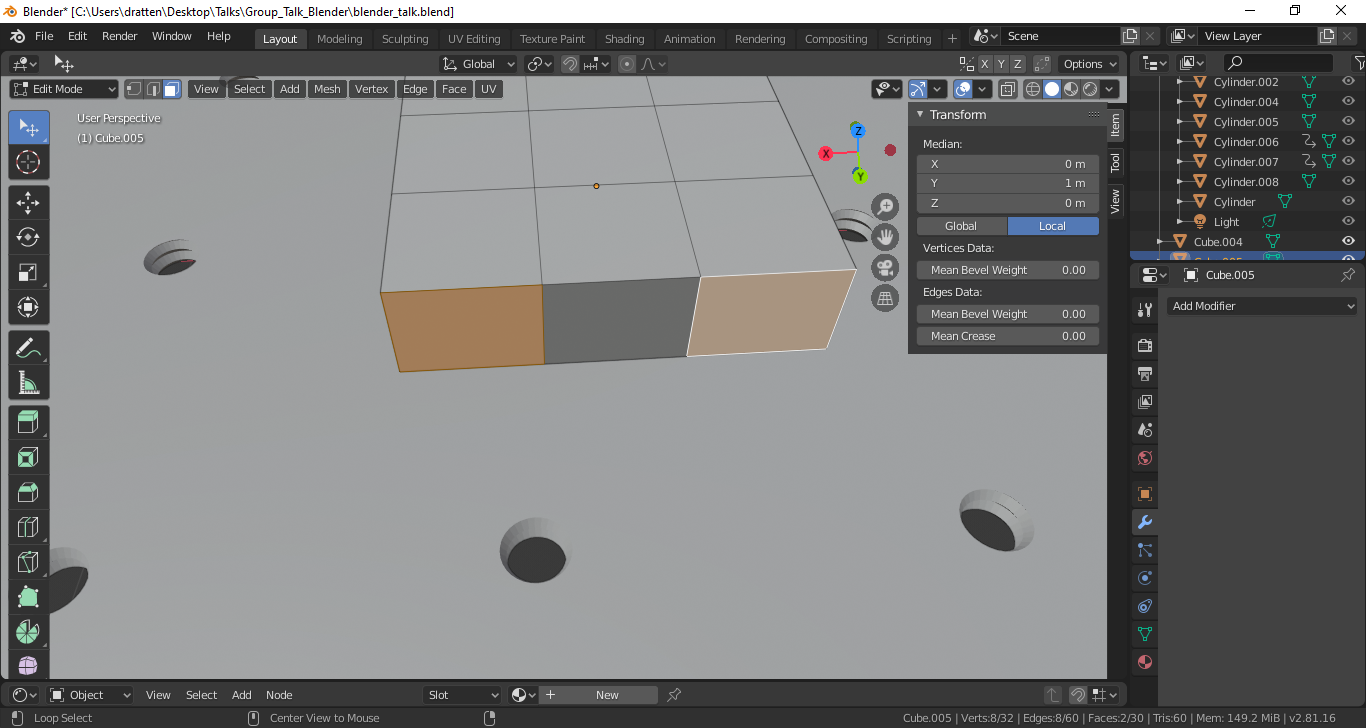 32
Step 1: Modeling?
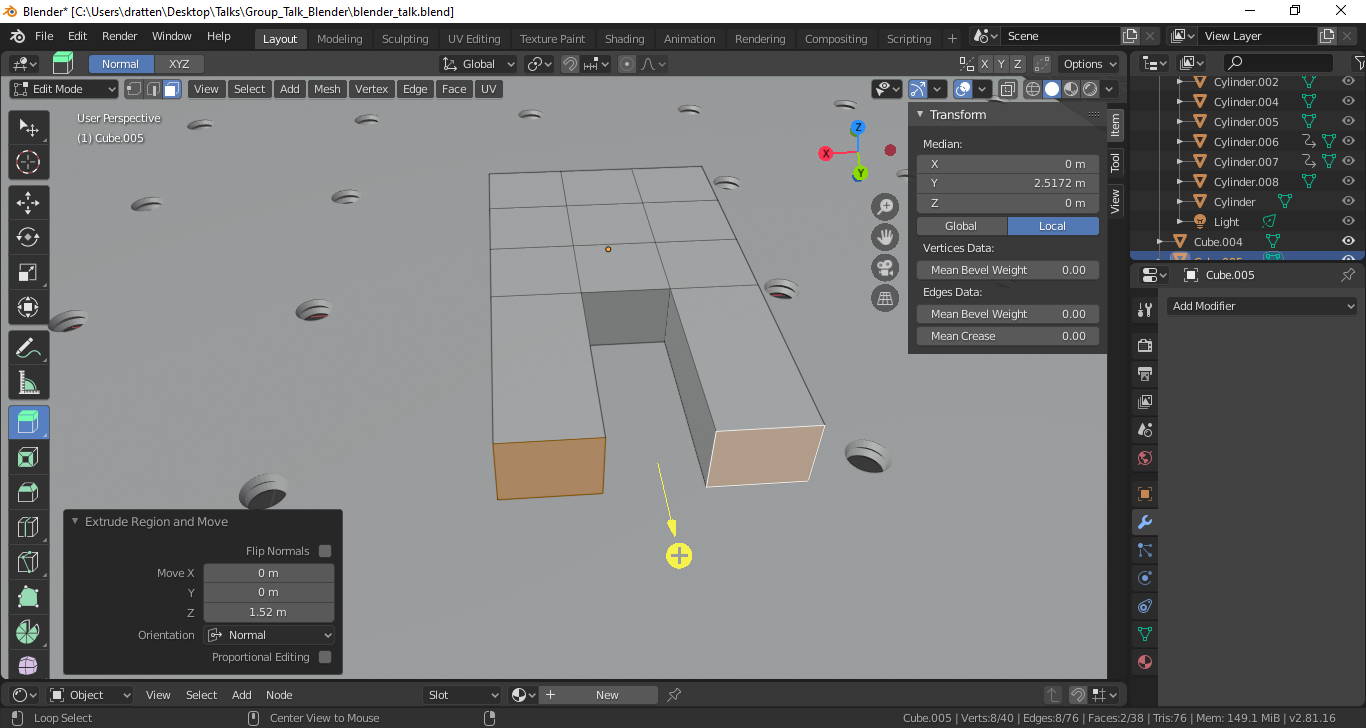 33
Step 1: Modeling?
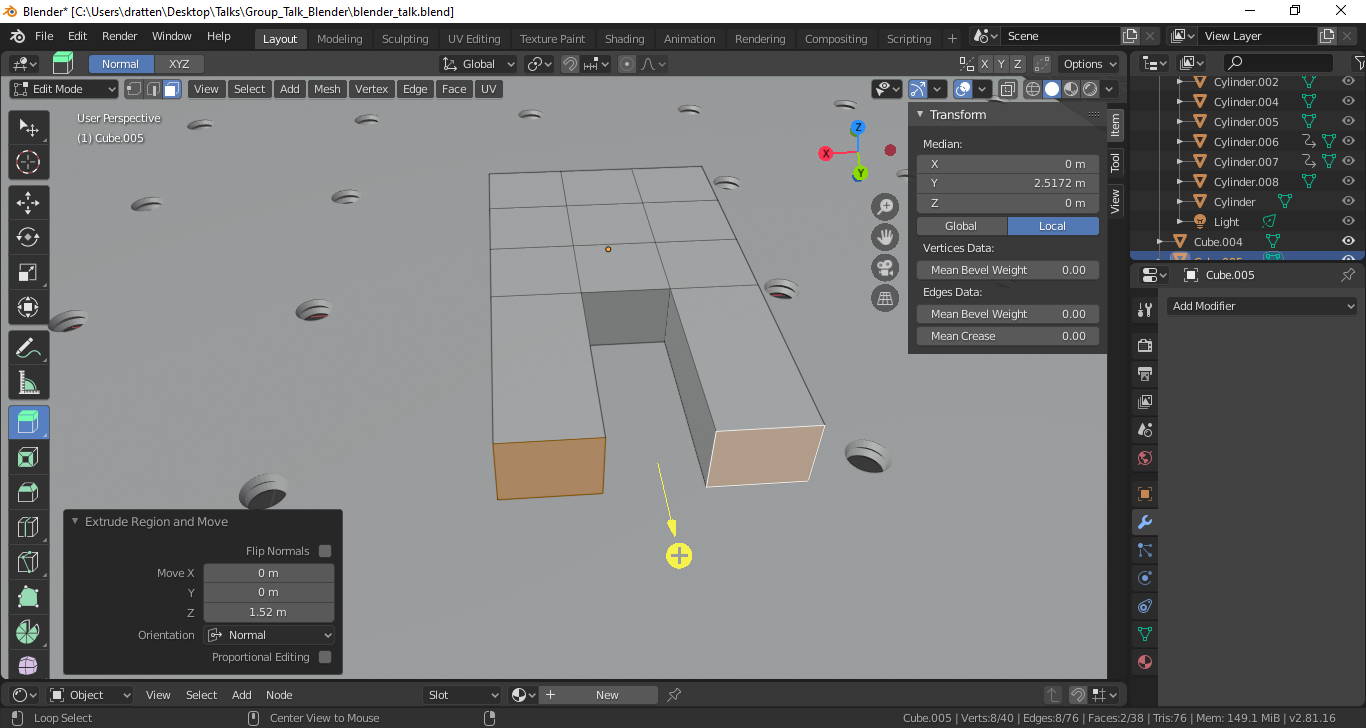 34
Step 1: Modeling?
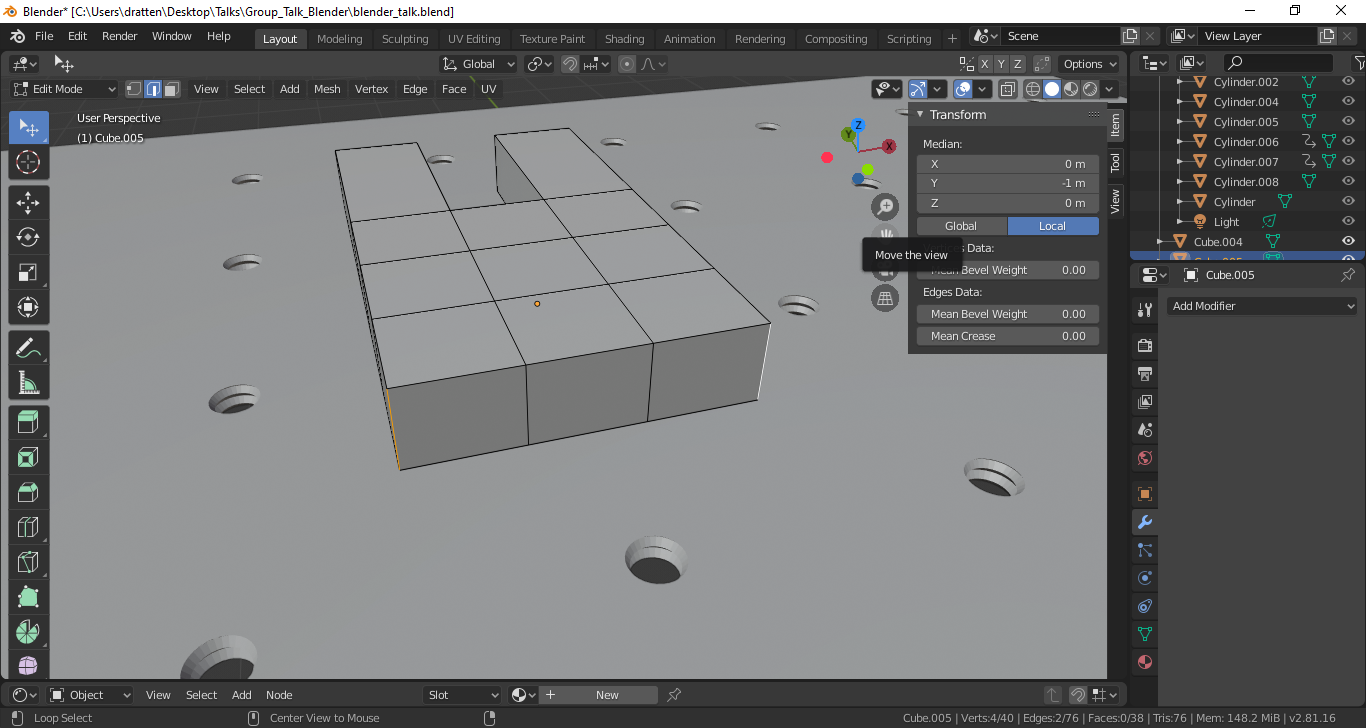 35
Step 1: Modeling?
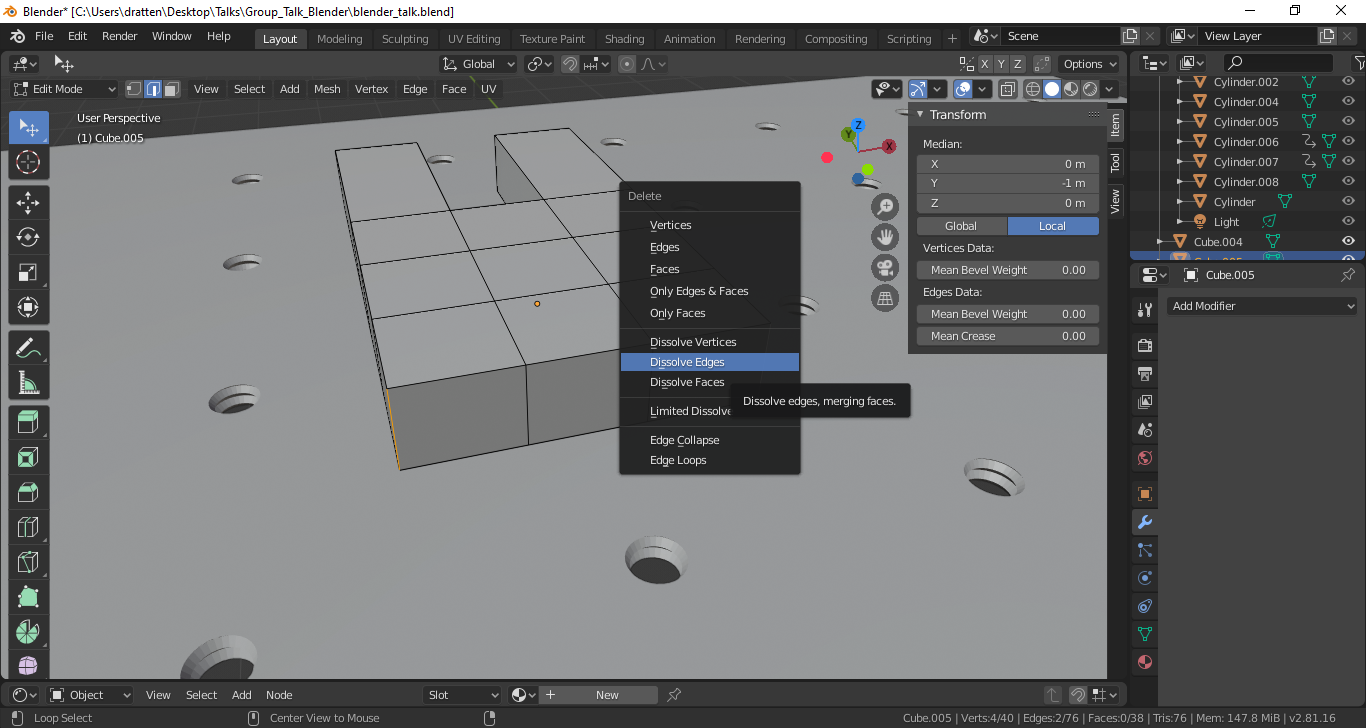 Press delete
36
Step 1: Modeling?
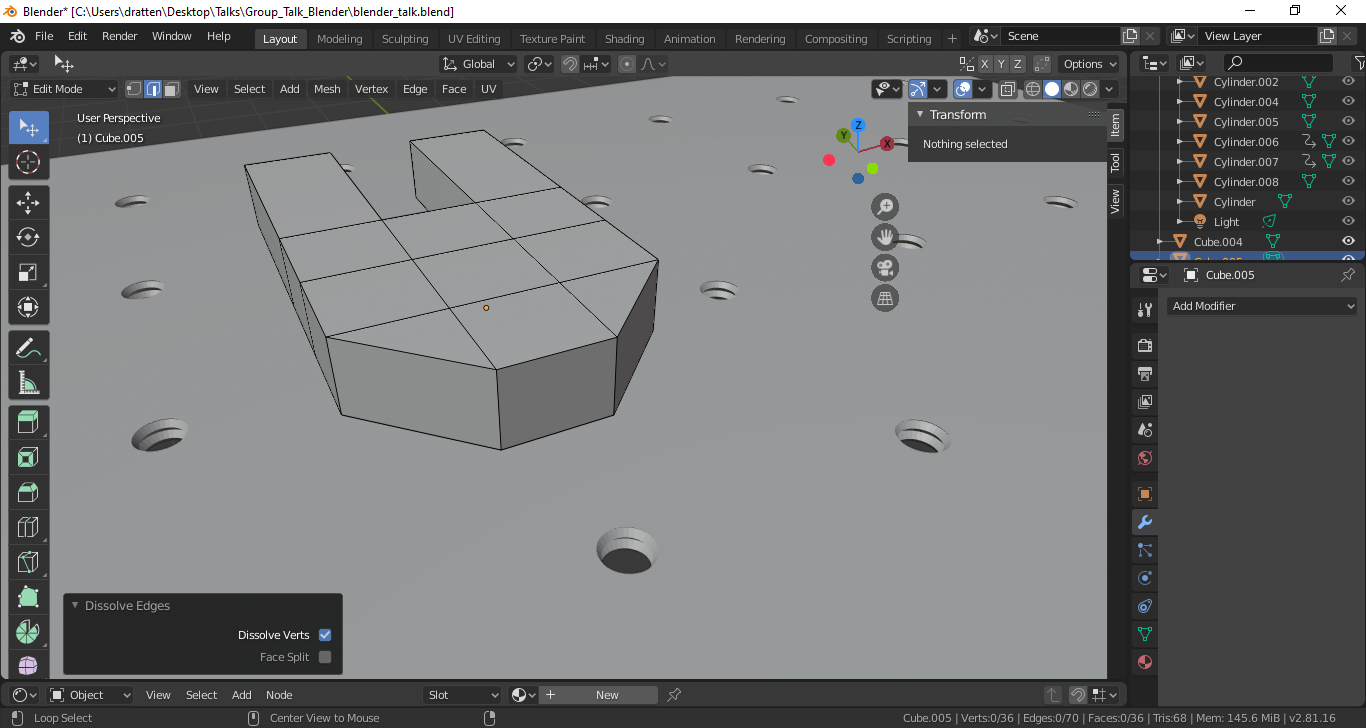 37
Step 1: Modeling?
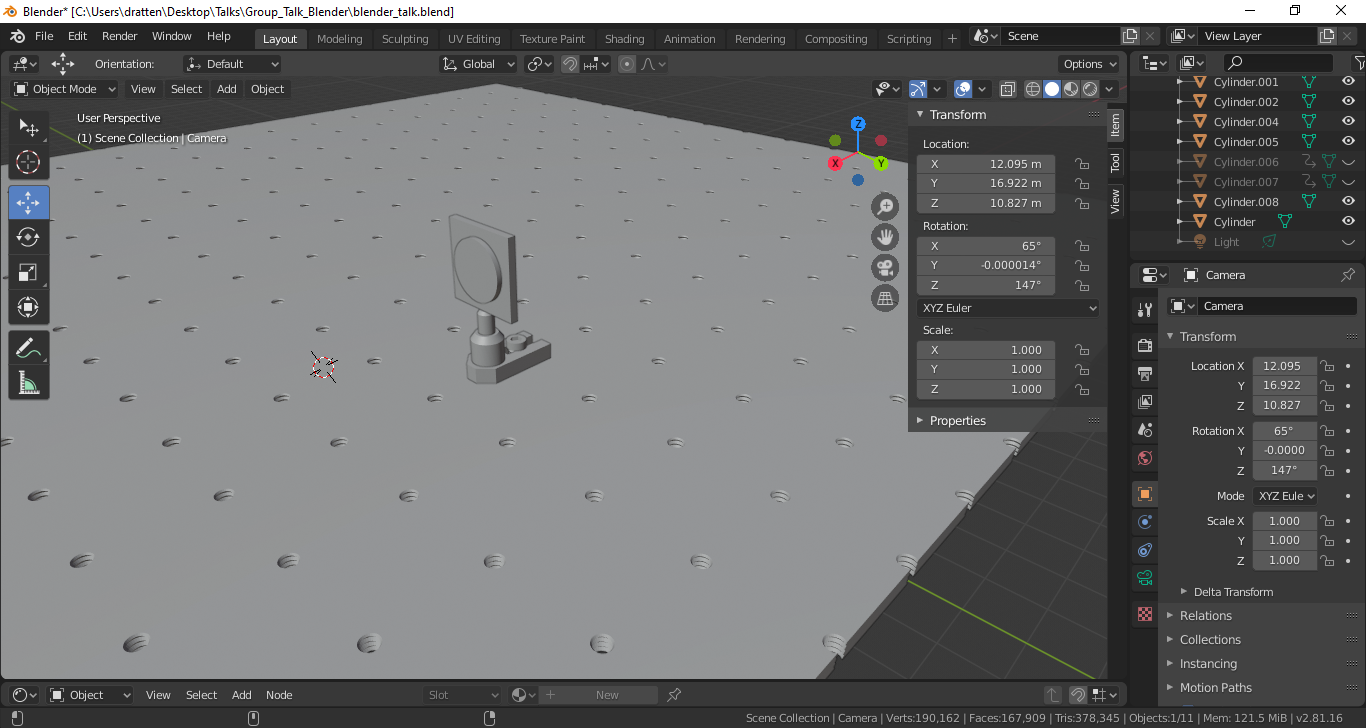 38
Step 1: Modeling?
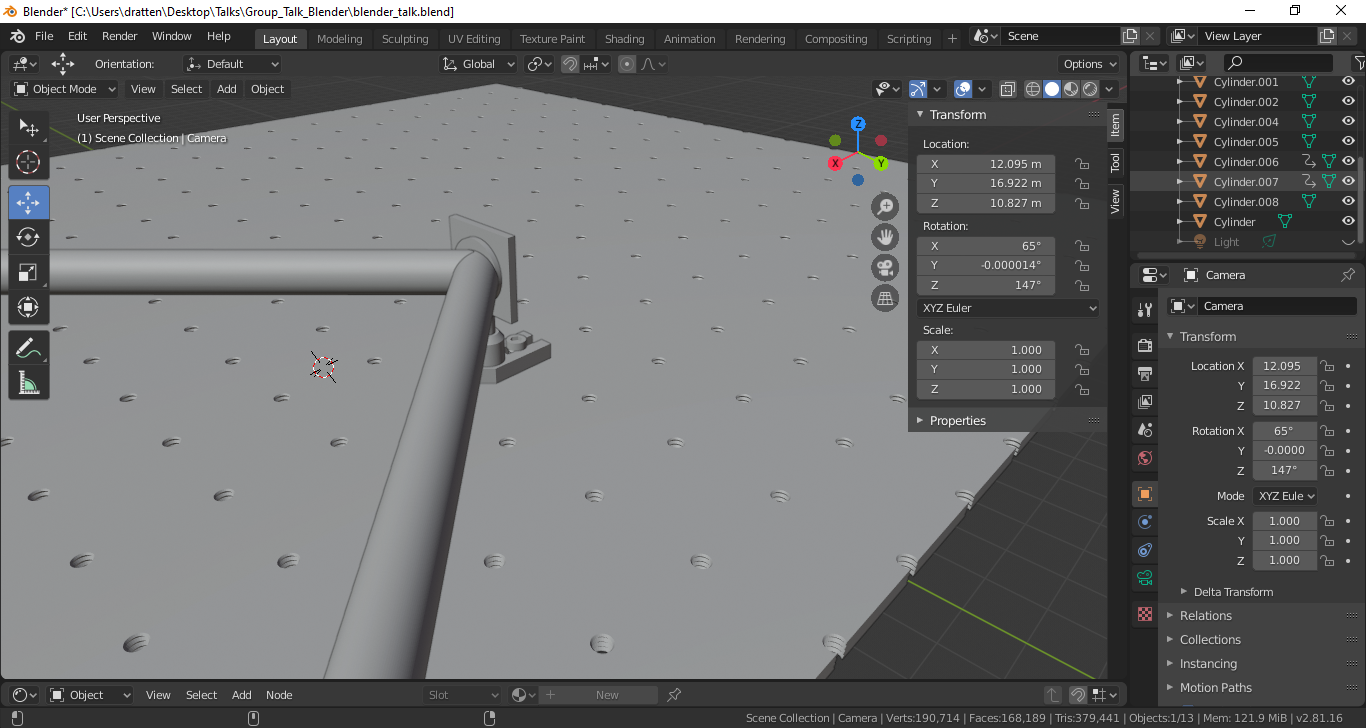 39
Step 2: Materials
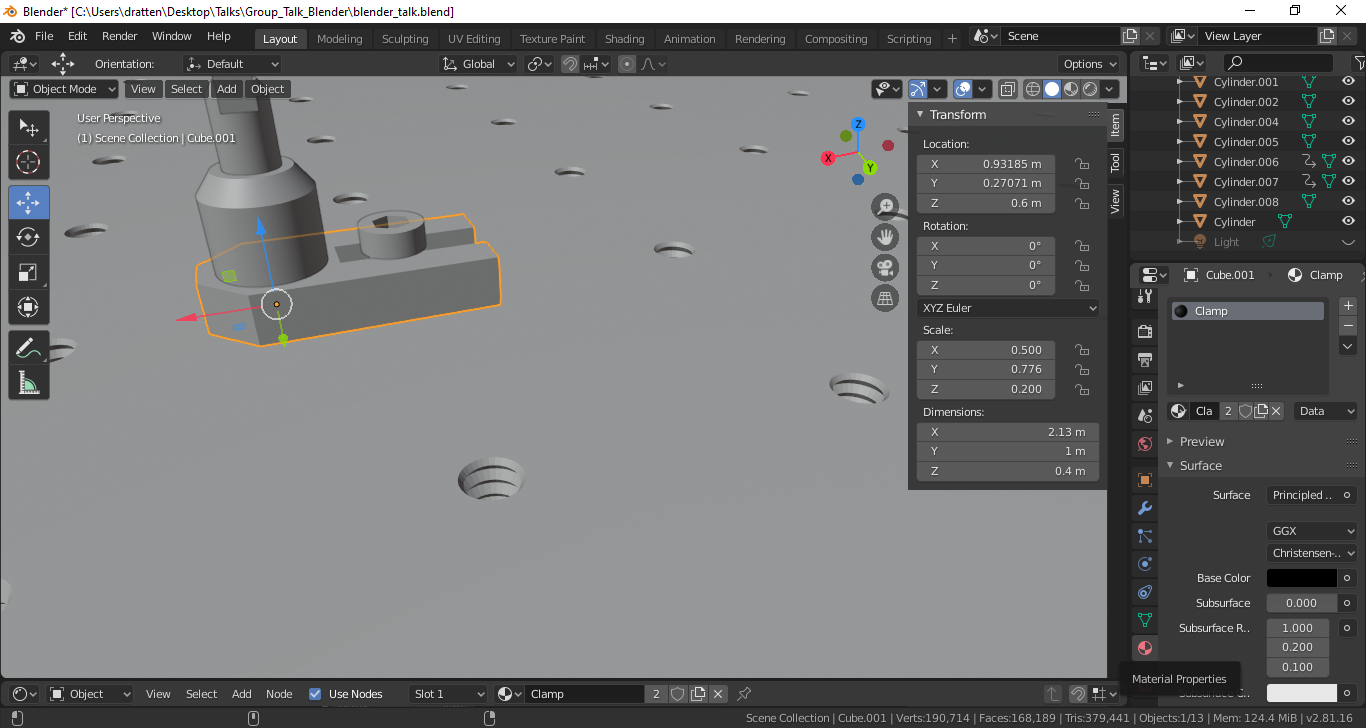 40
Step 2: Materials
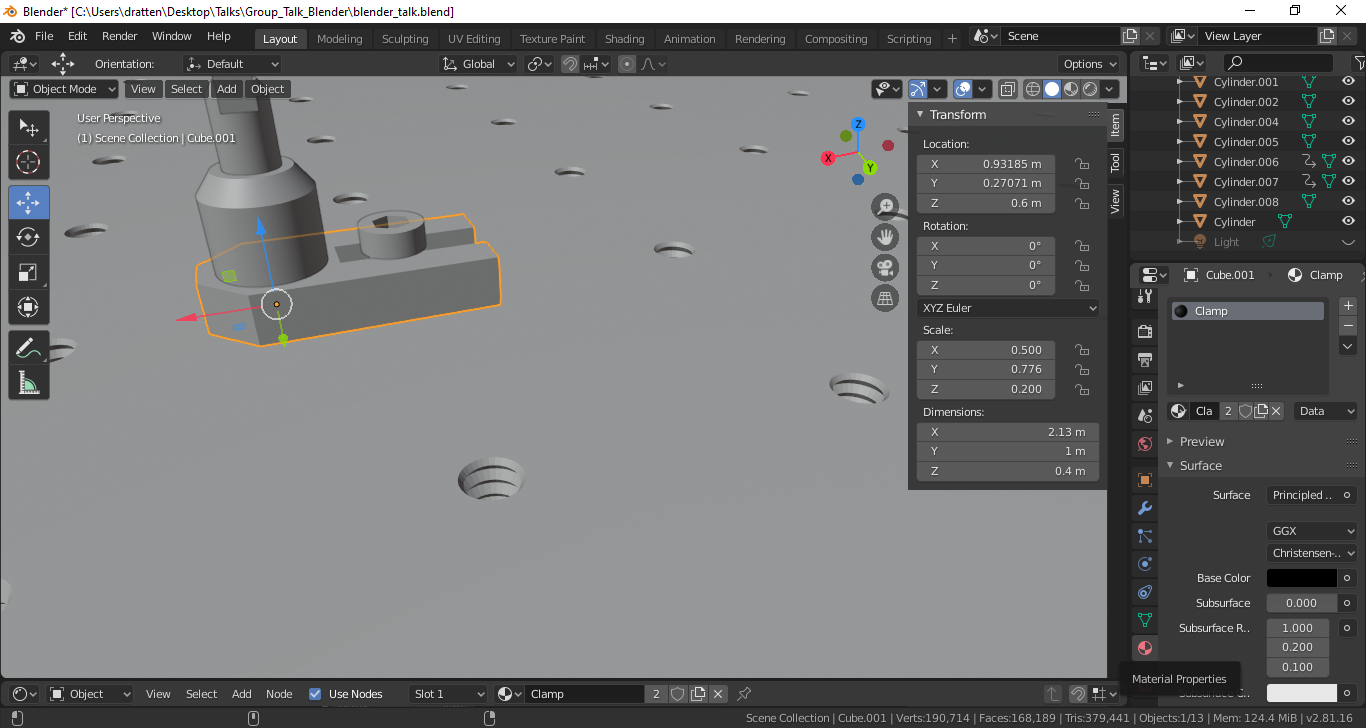 41
Step 2: Materials
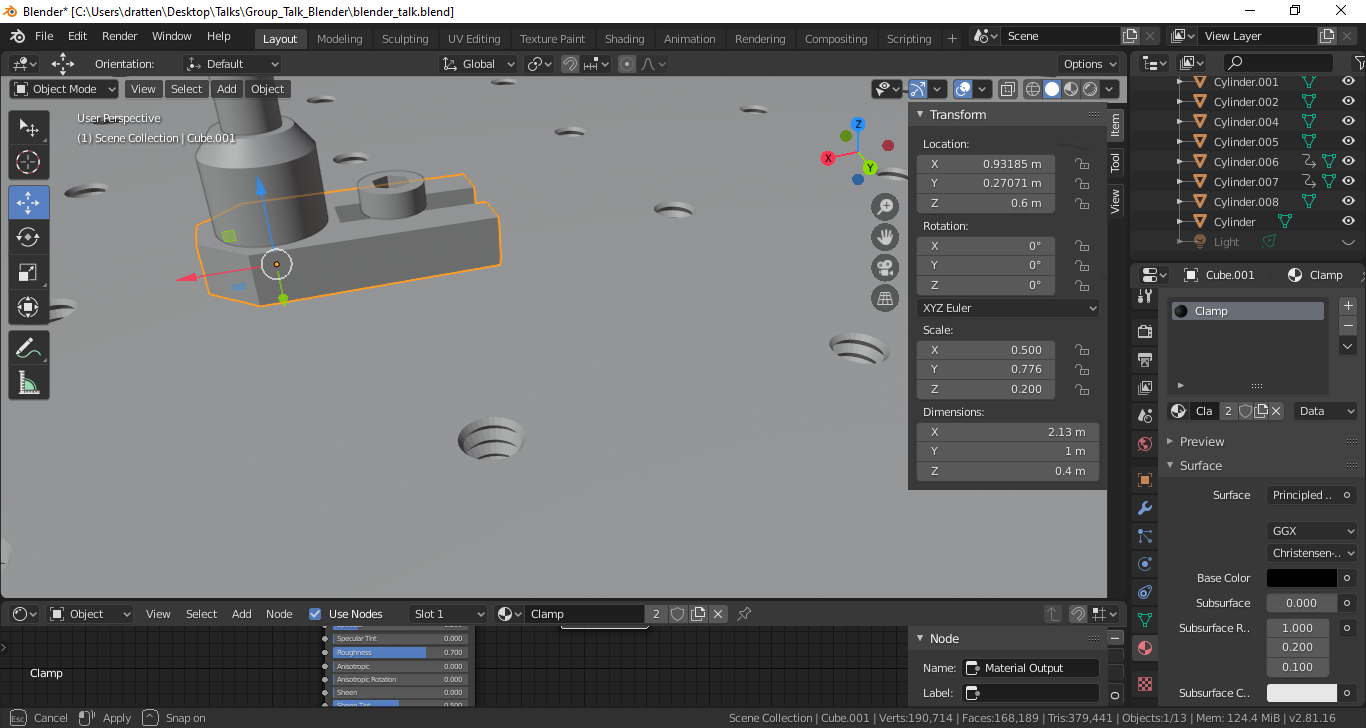 42
Step 2: Materials
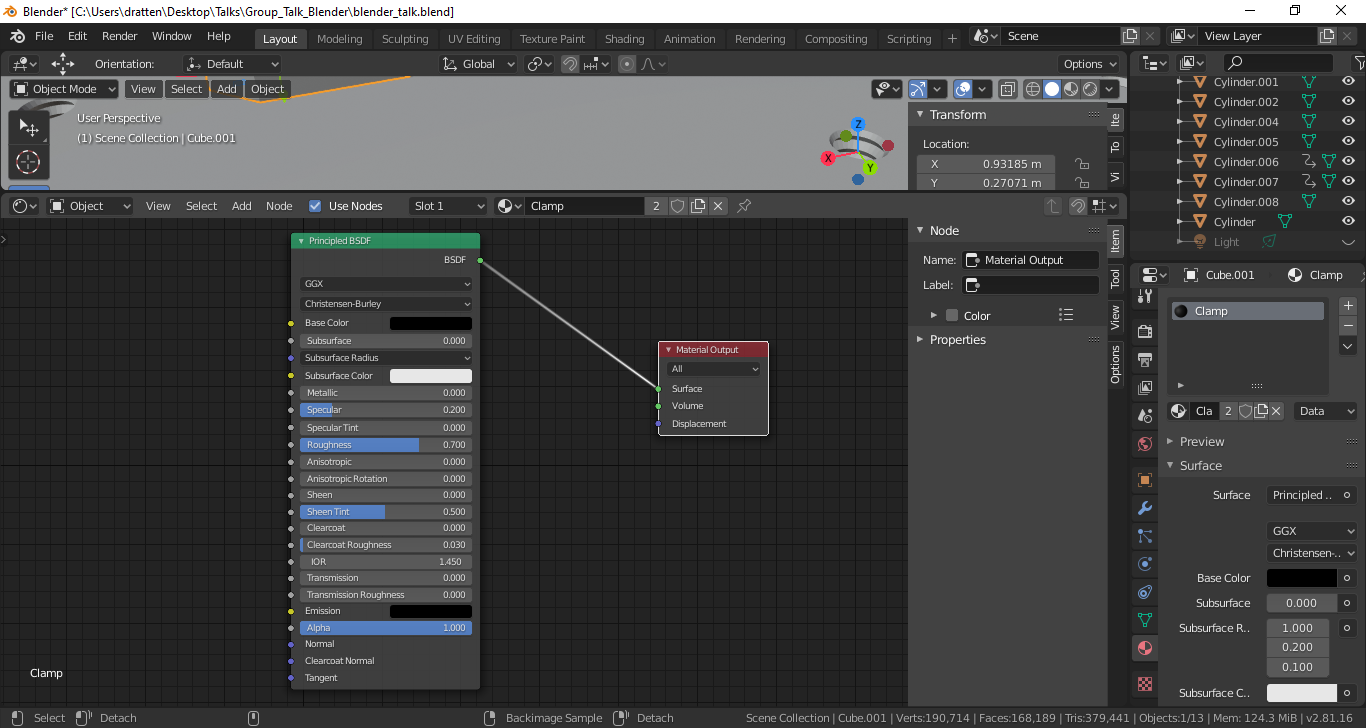 43
Step 2: Materials
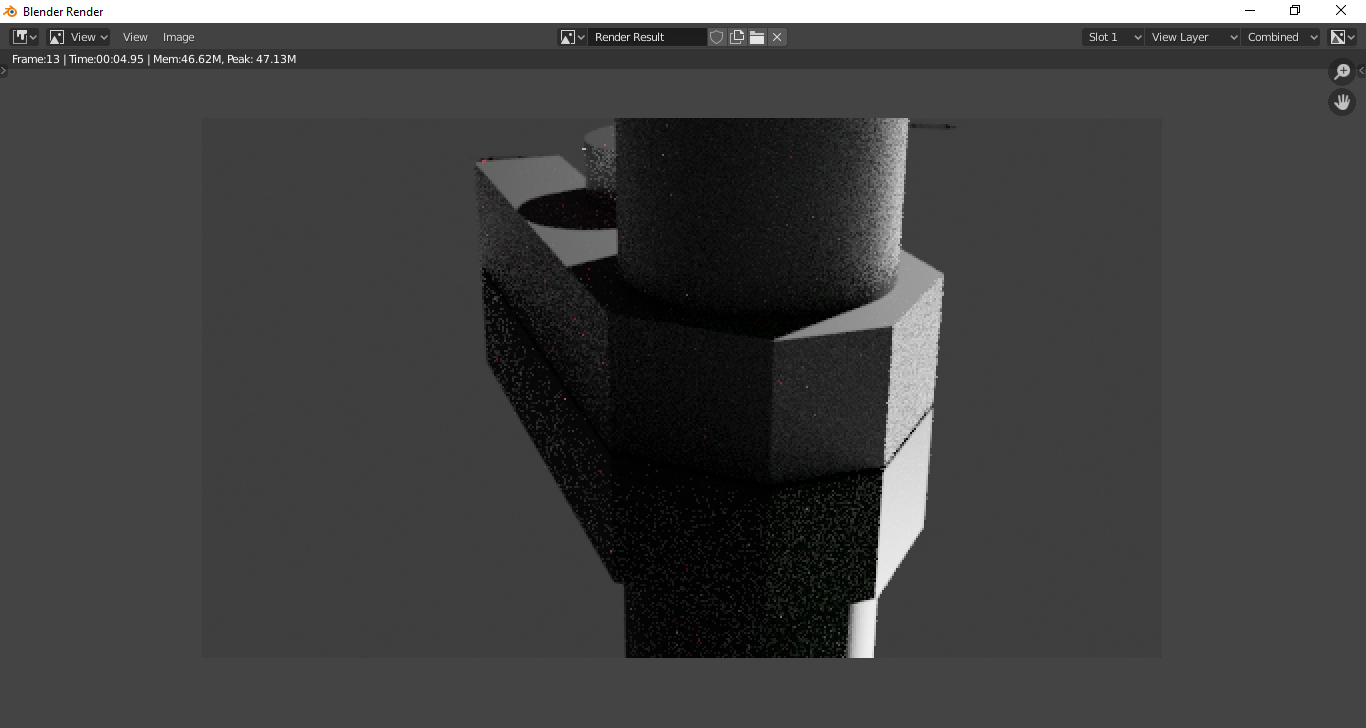 44
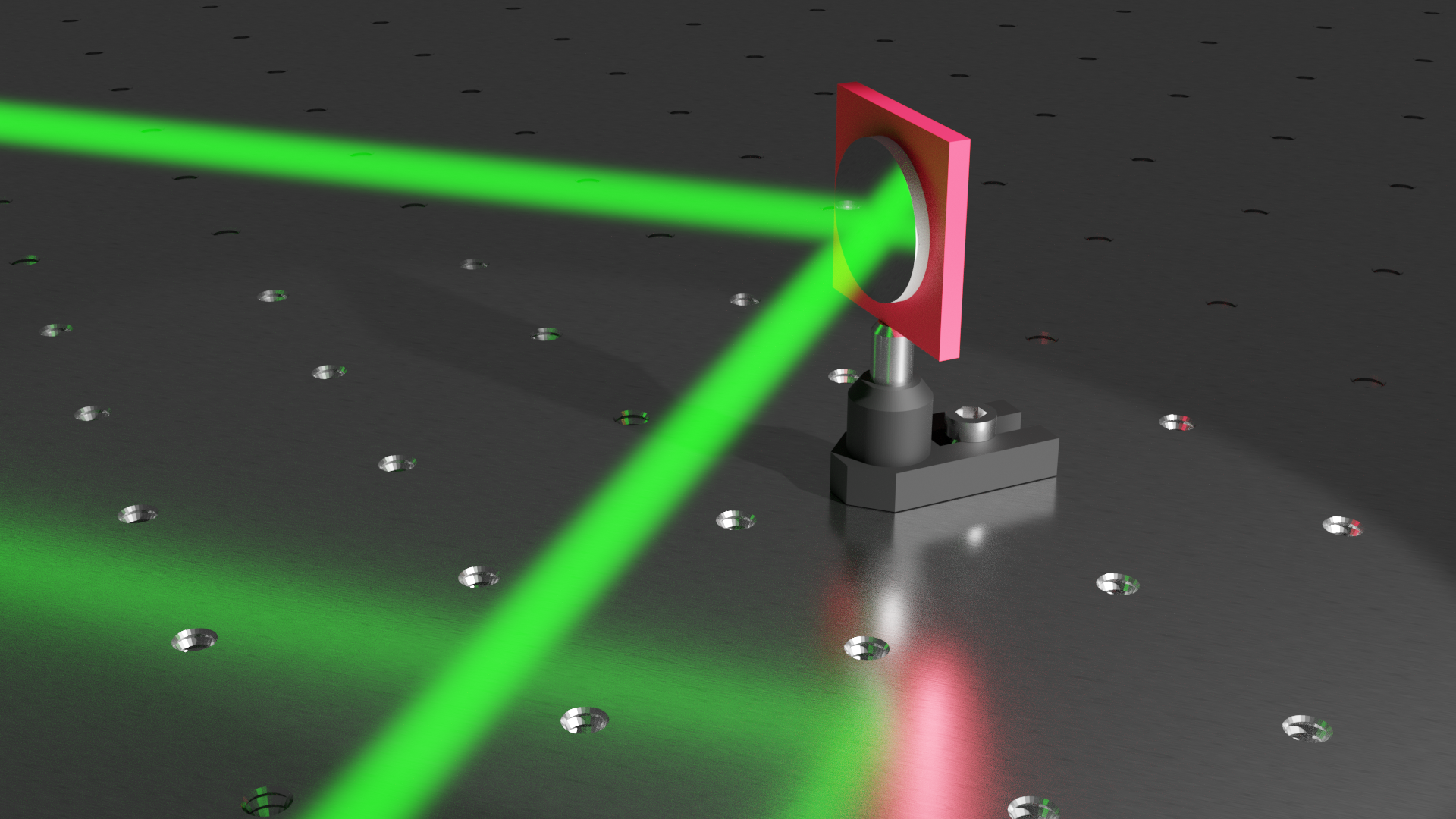 45
Step 2: Materials
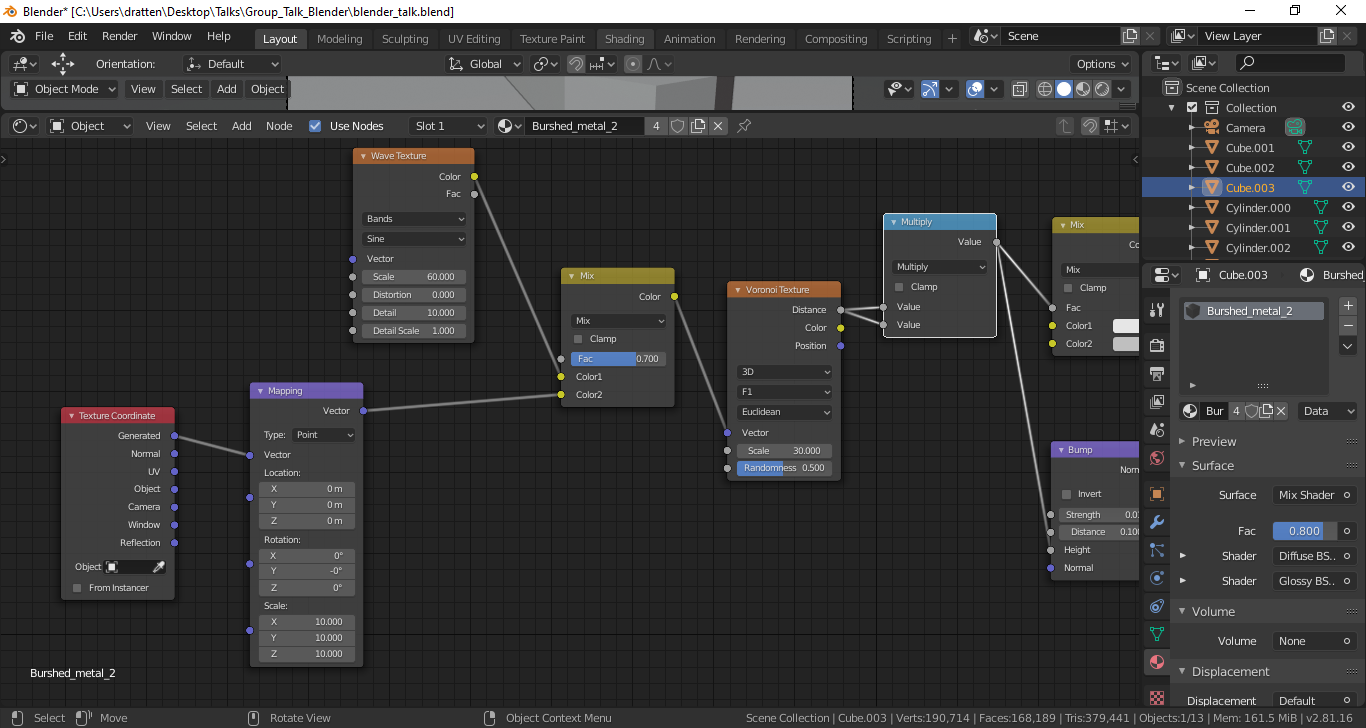 46
Step 2: Materials
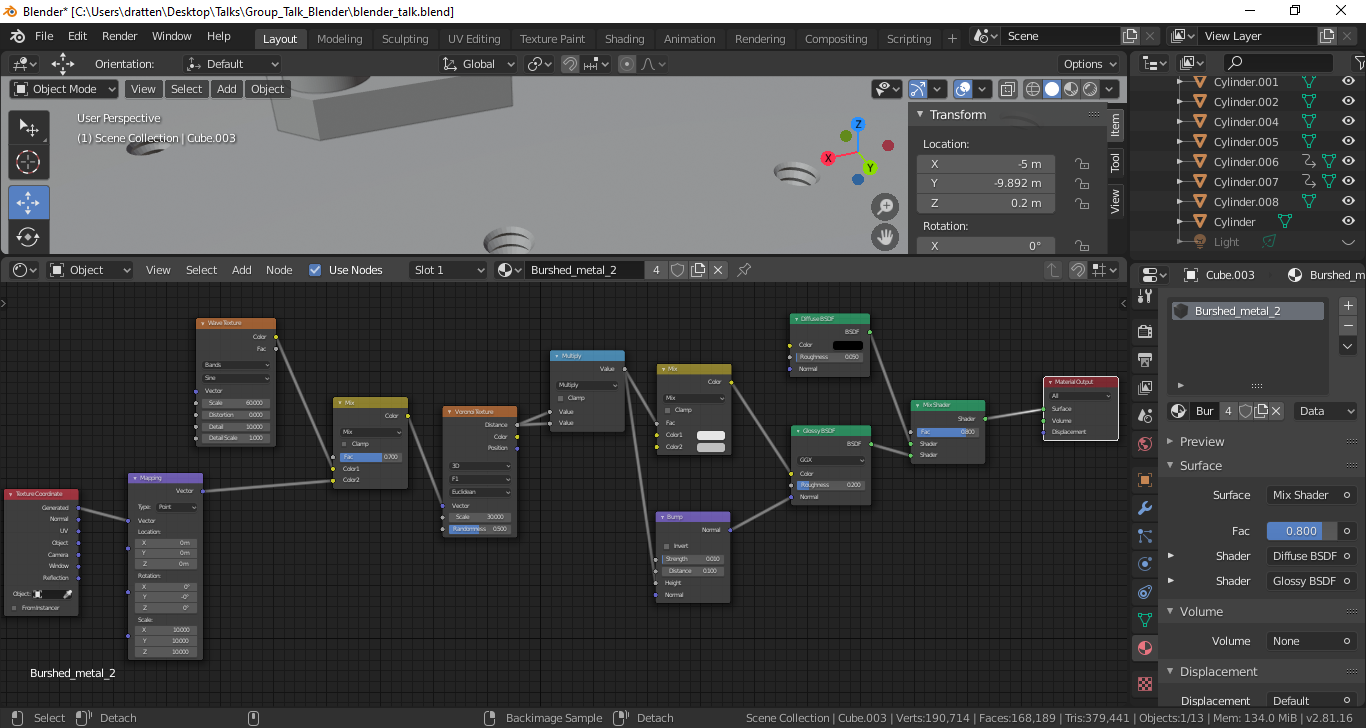 47
Step 2: Materials
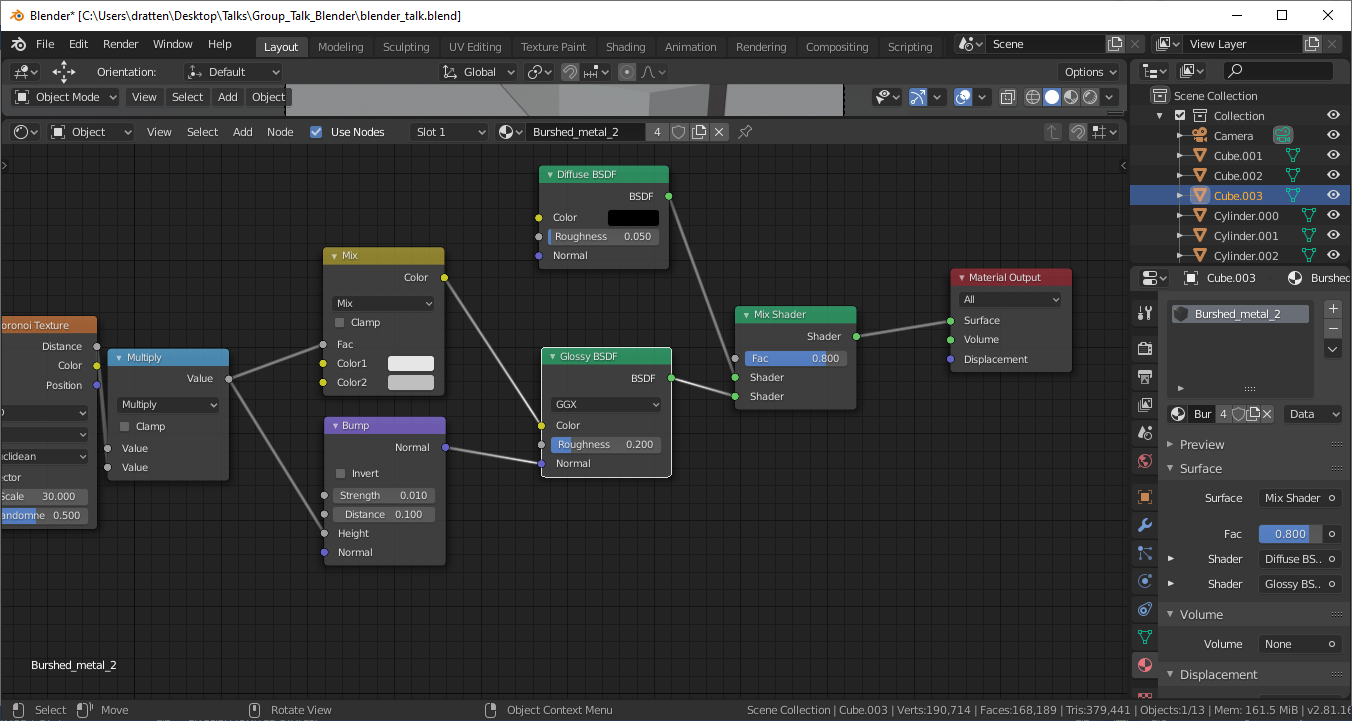 48
Step 2: Materials
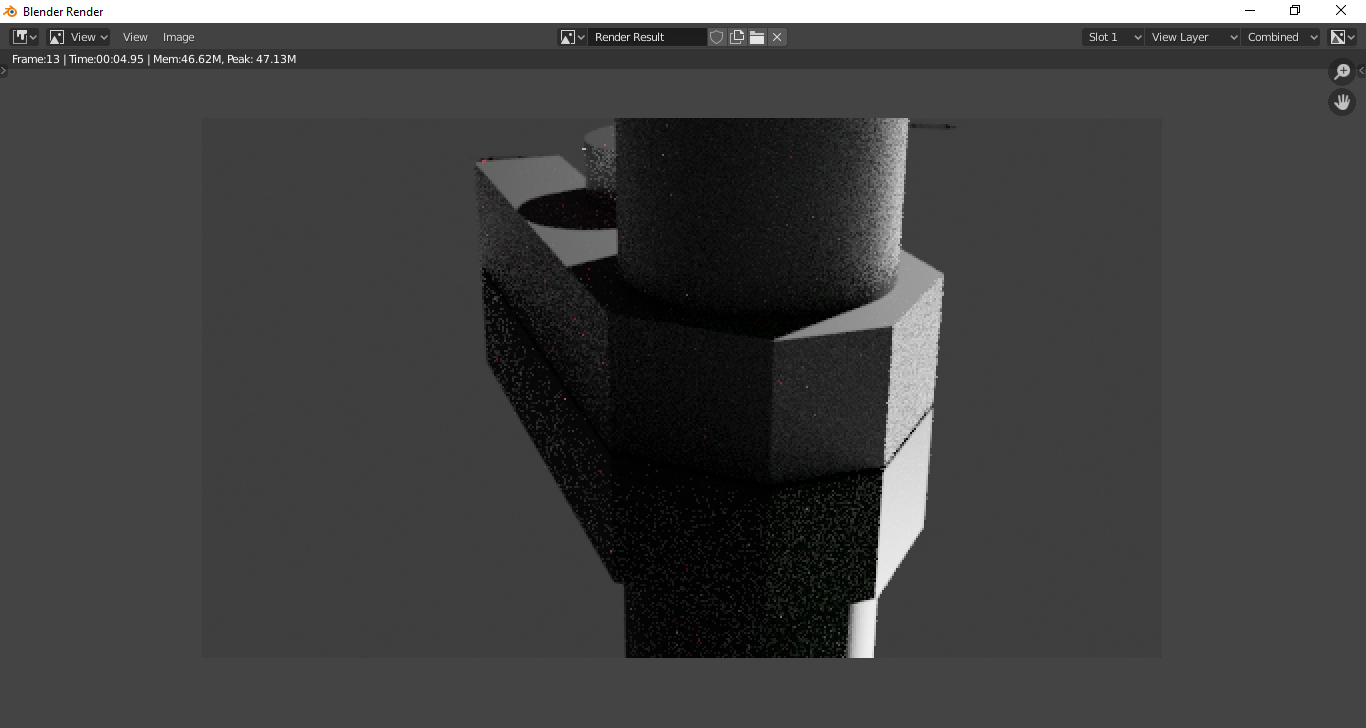 49
Step 2: Materials
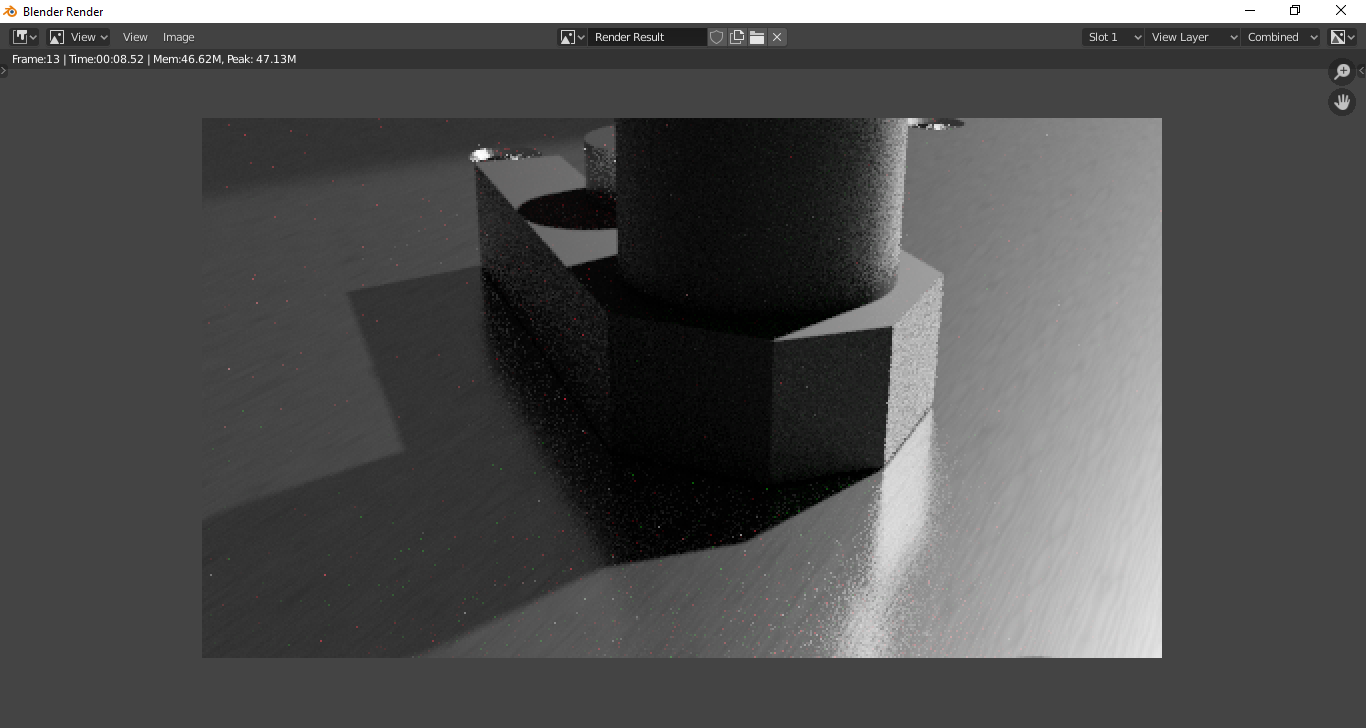 50
Step 2: Materials
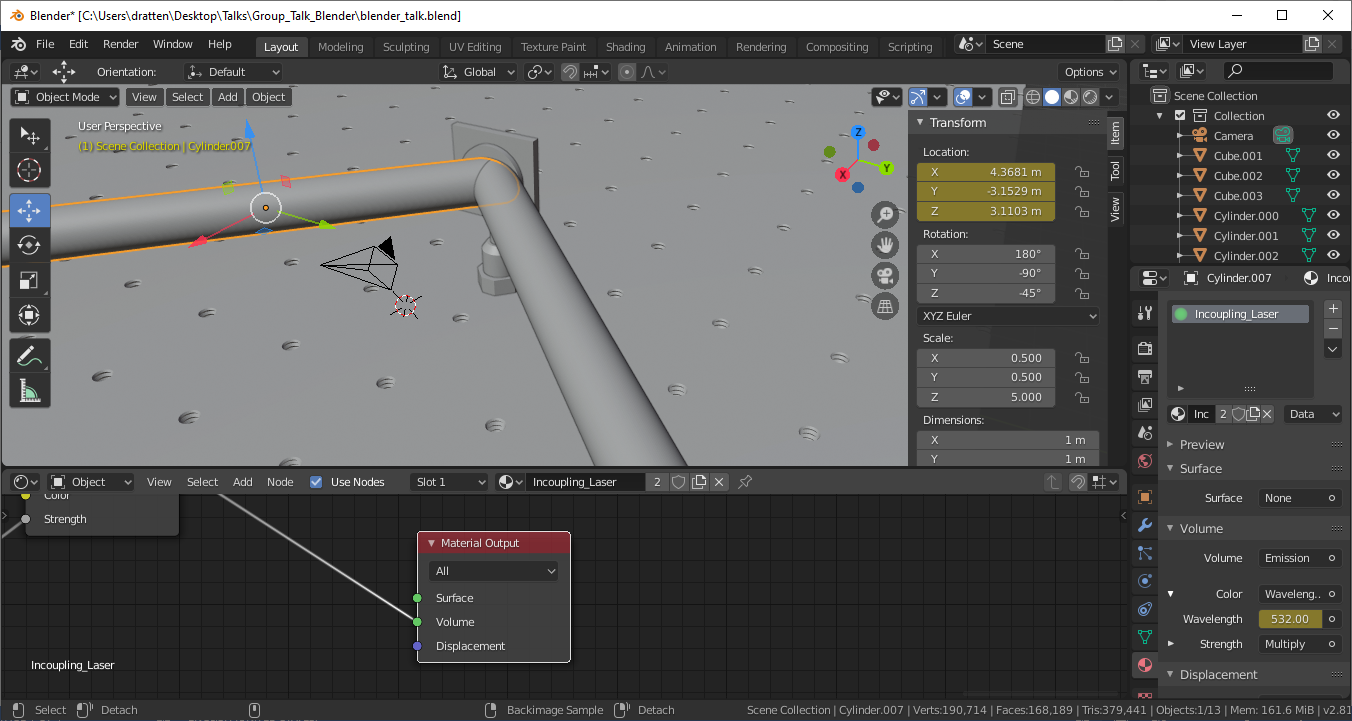 51
Step 2: Materials
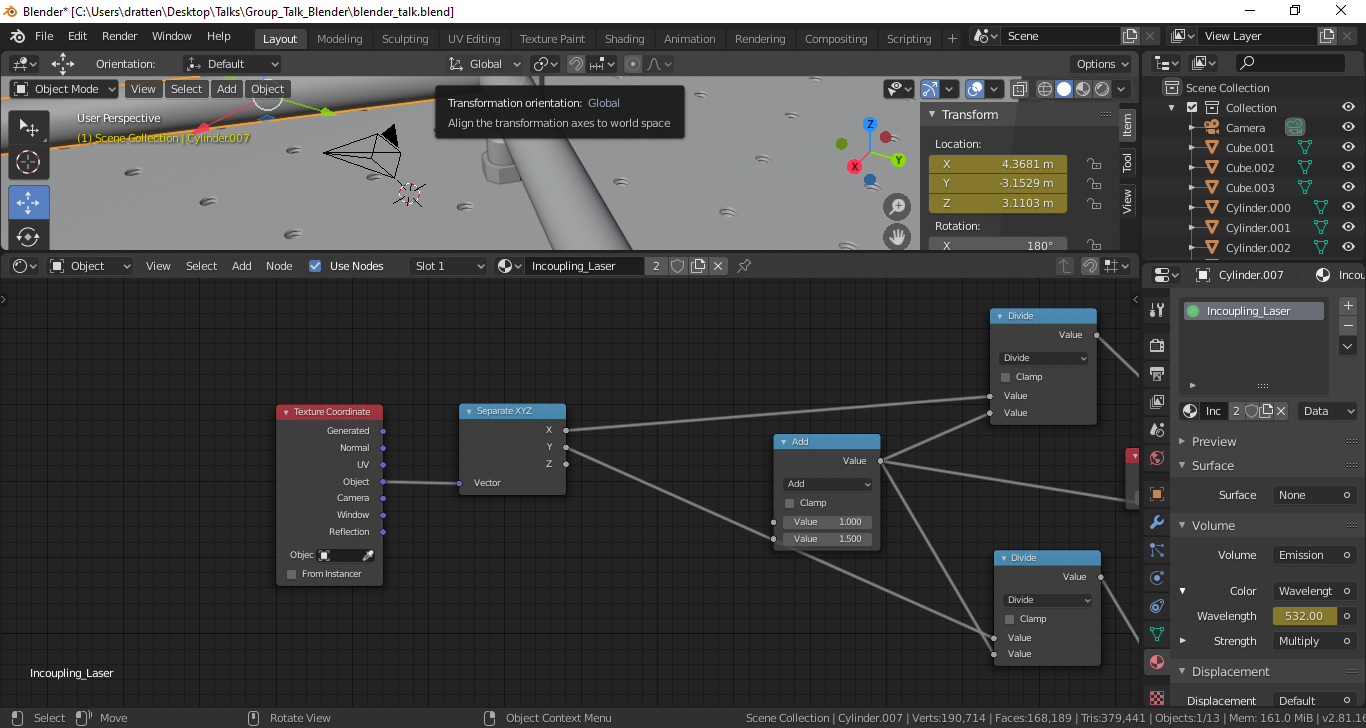 52
Step 2: Materials
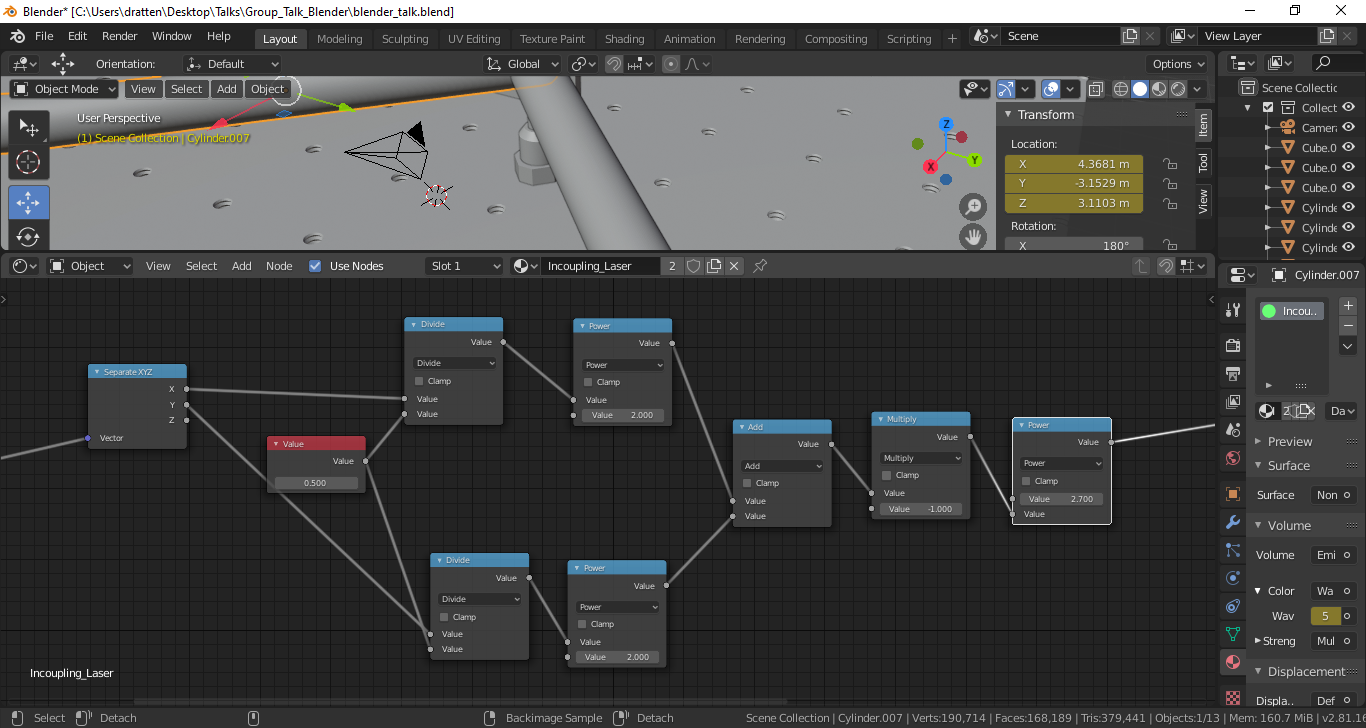 53
Step 2: Materials
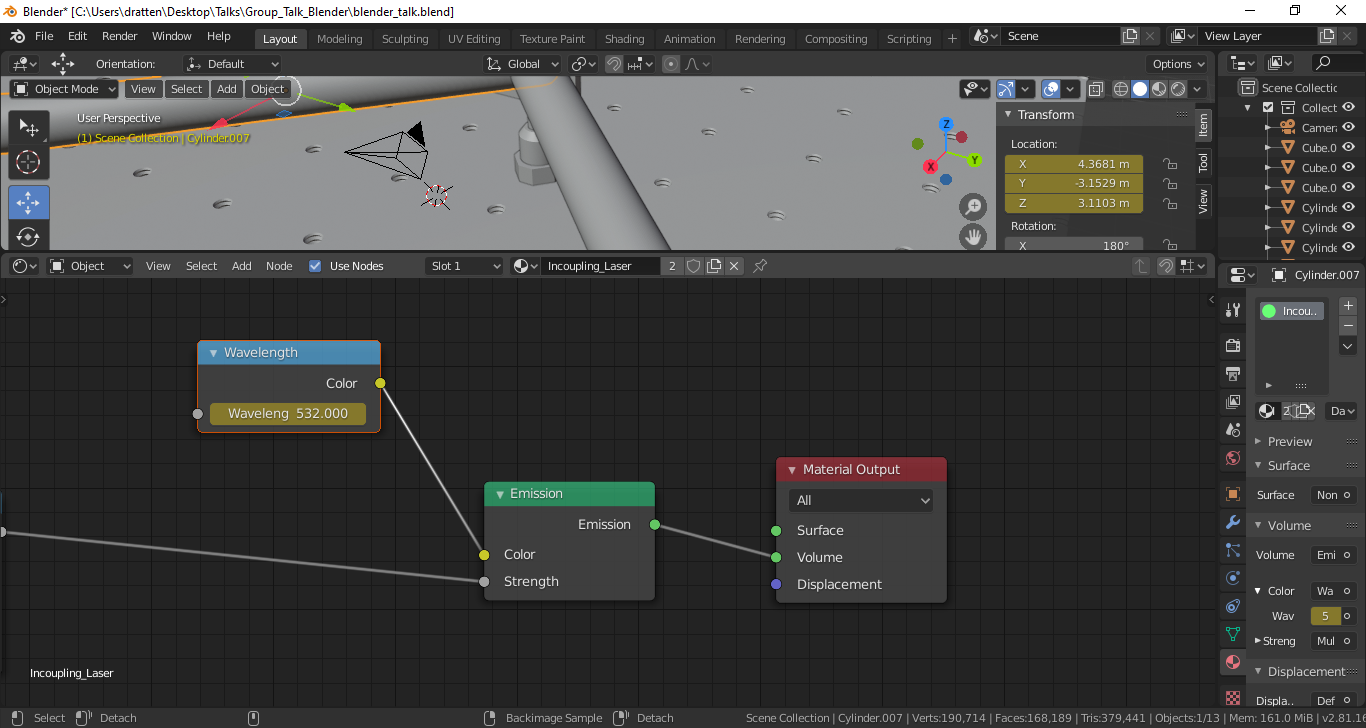 54
Step 2: Materials
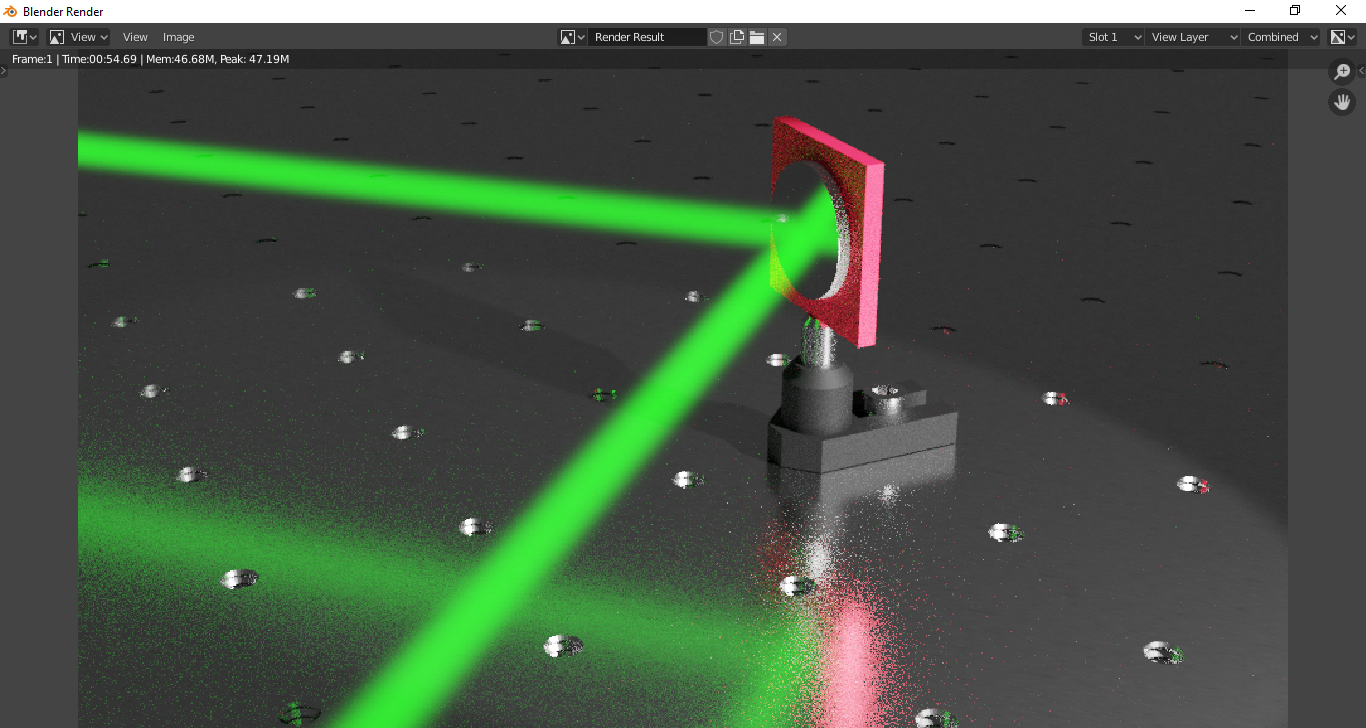 55
Step 3: Render Settings
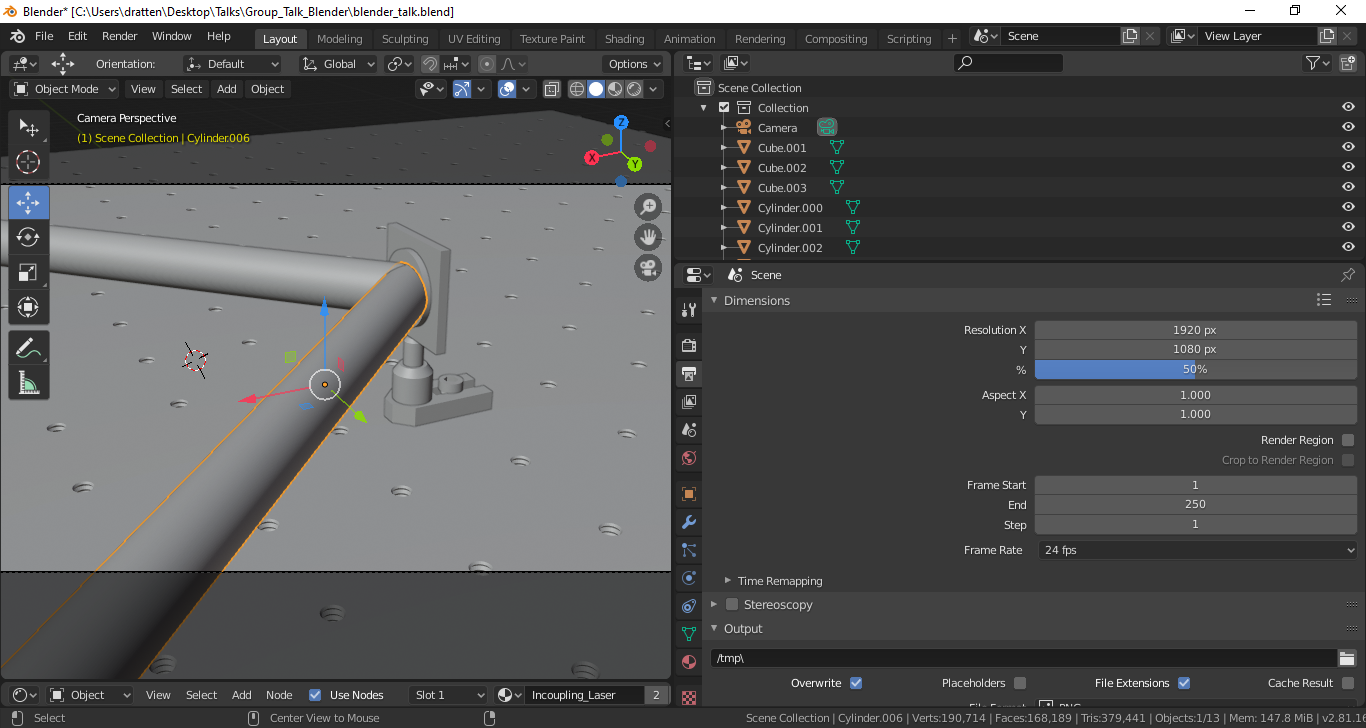 56
Step 3: Render Settings
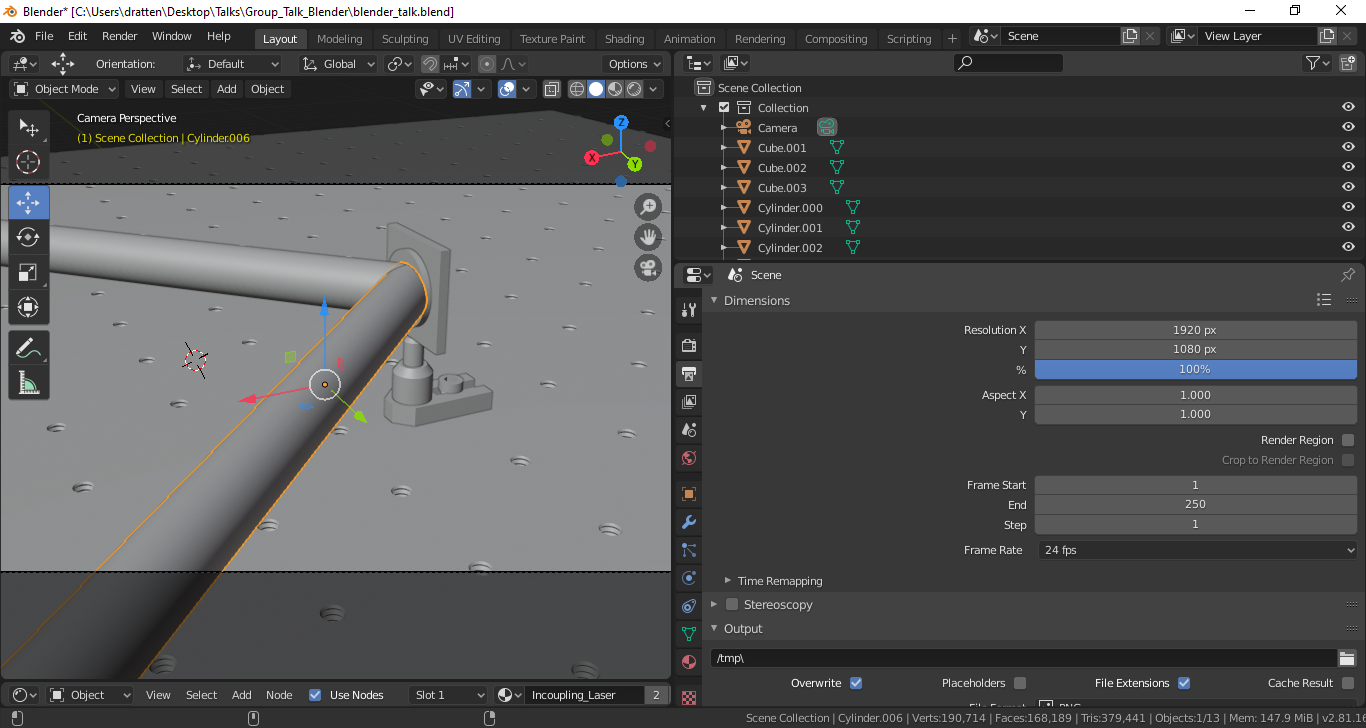 57
Step 3: Render Settings
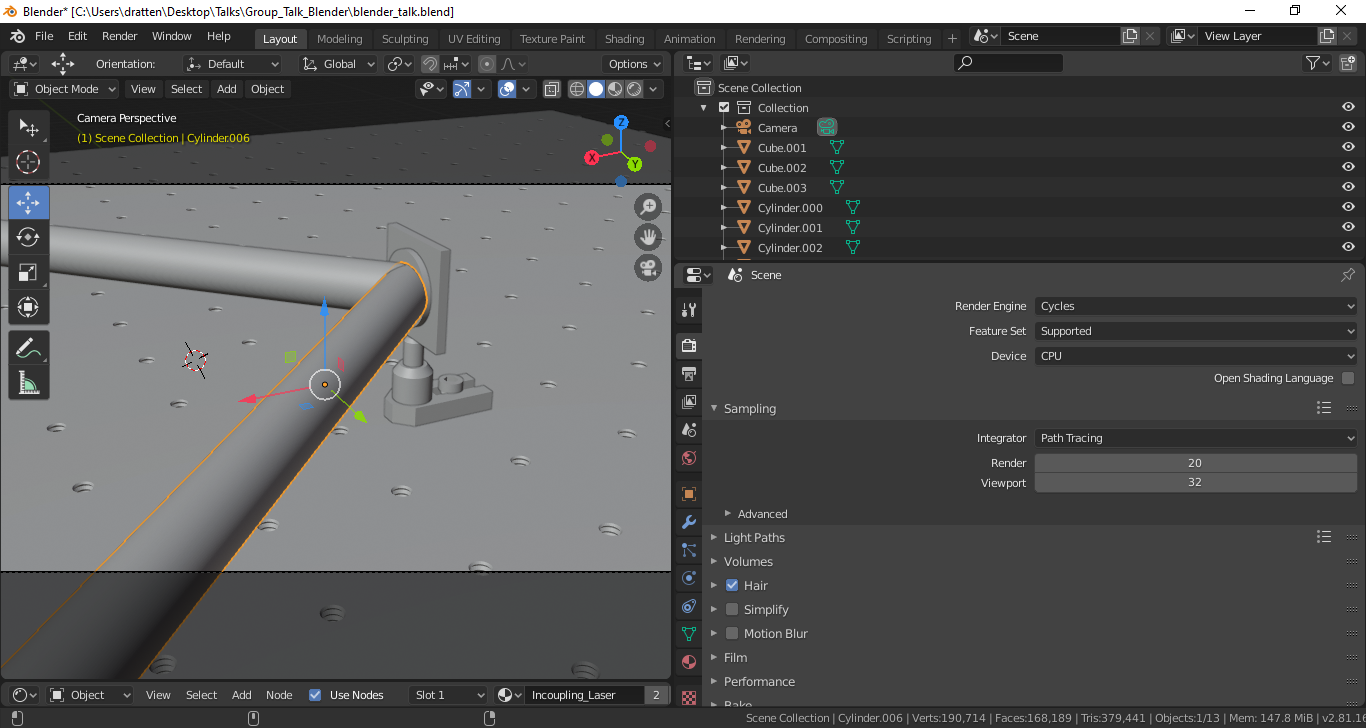 58
Step 3: Render Settings
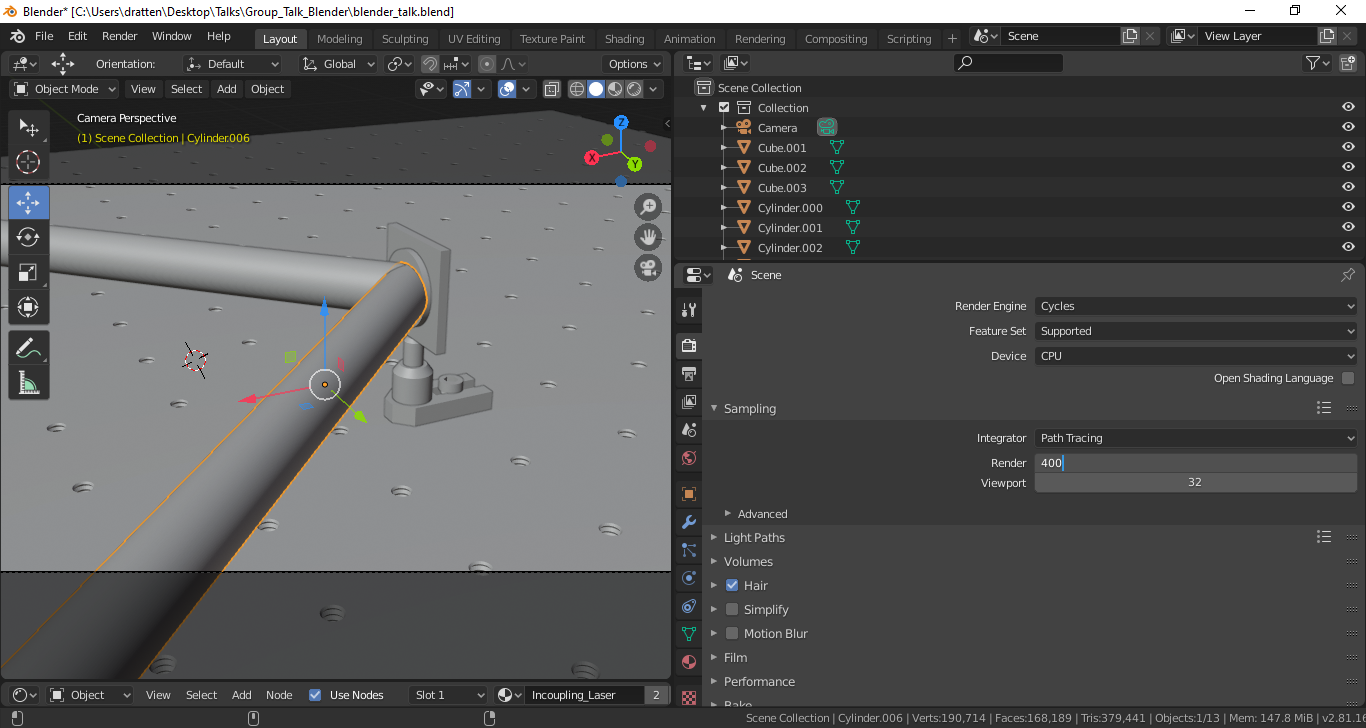 59
Step 3: Render Settings
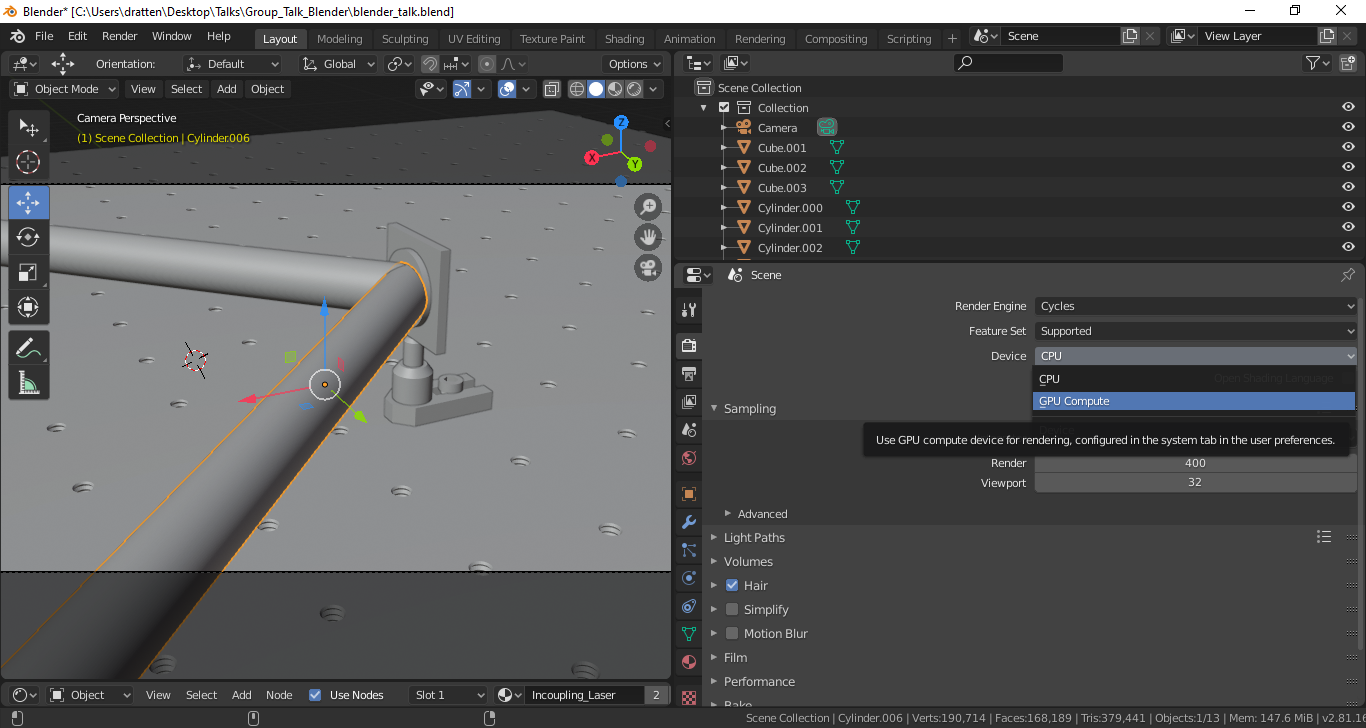 60
Step 3: Render Settings
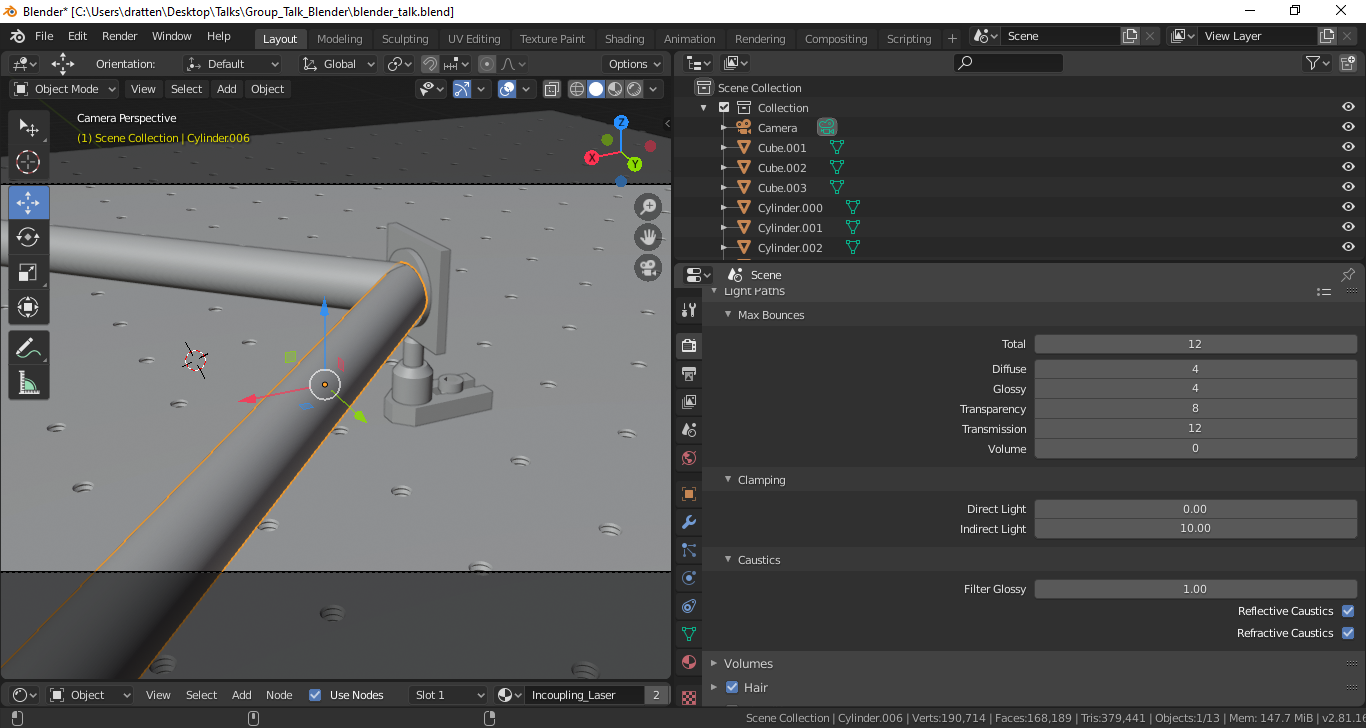 61
Step 3: Final Render
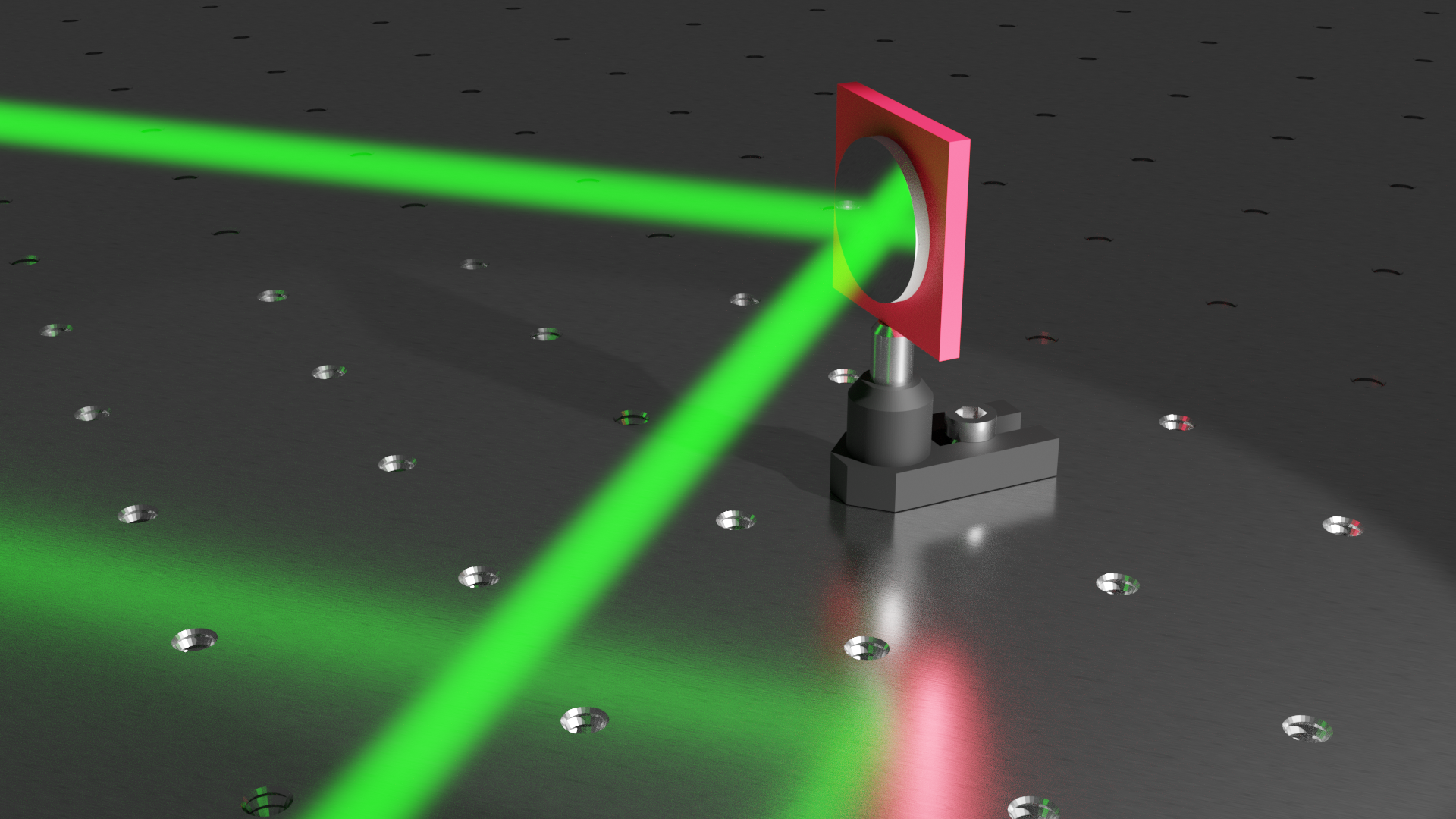 62
Step 4: Animations
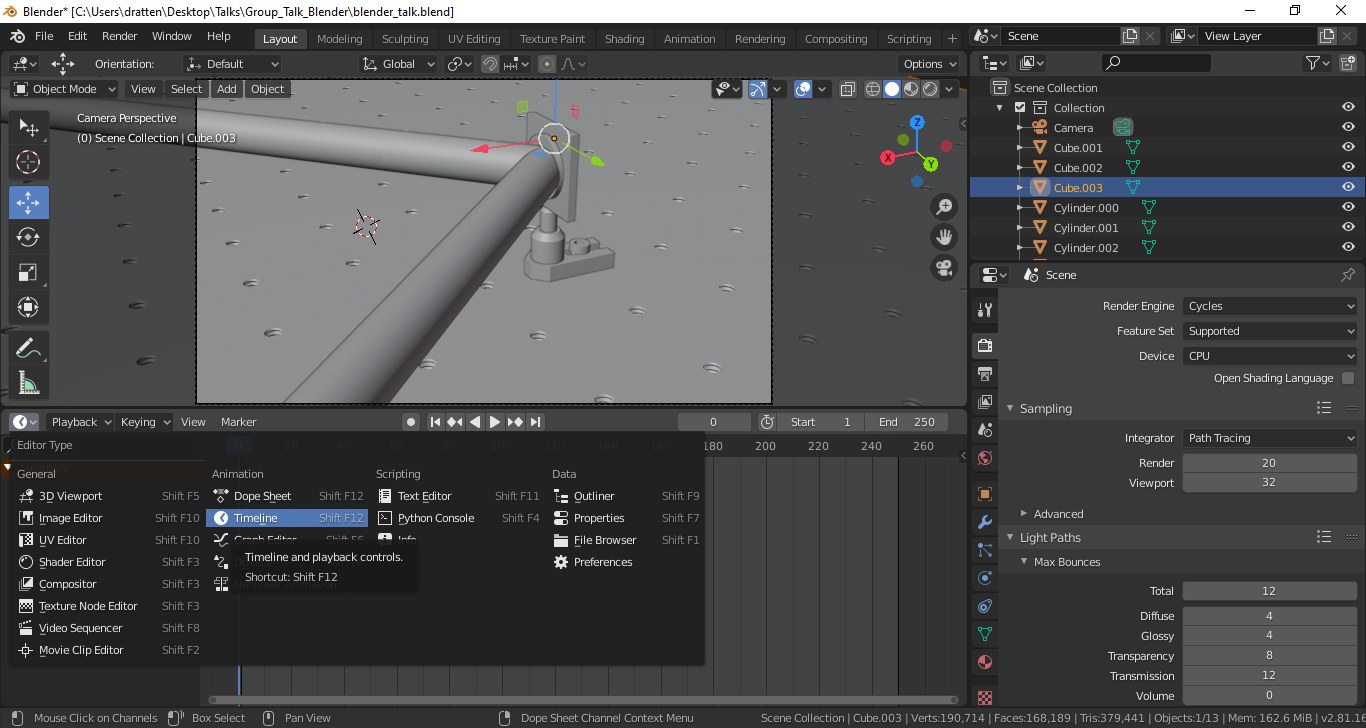 63
Step 4: Animations
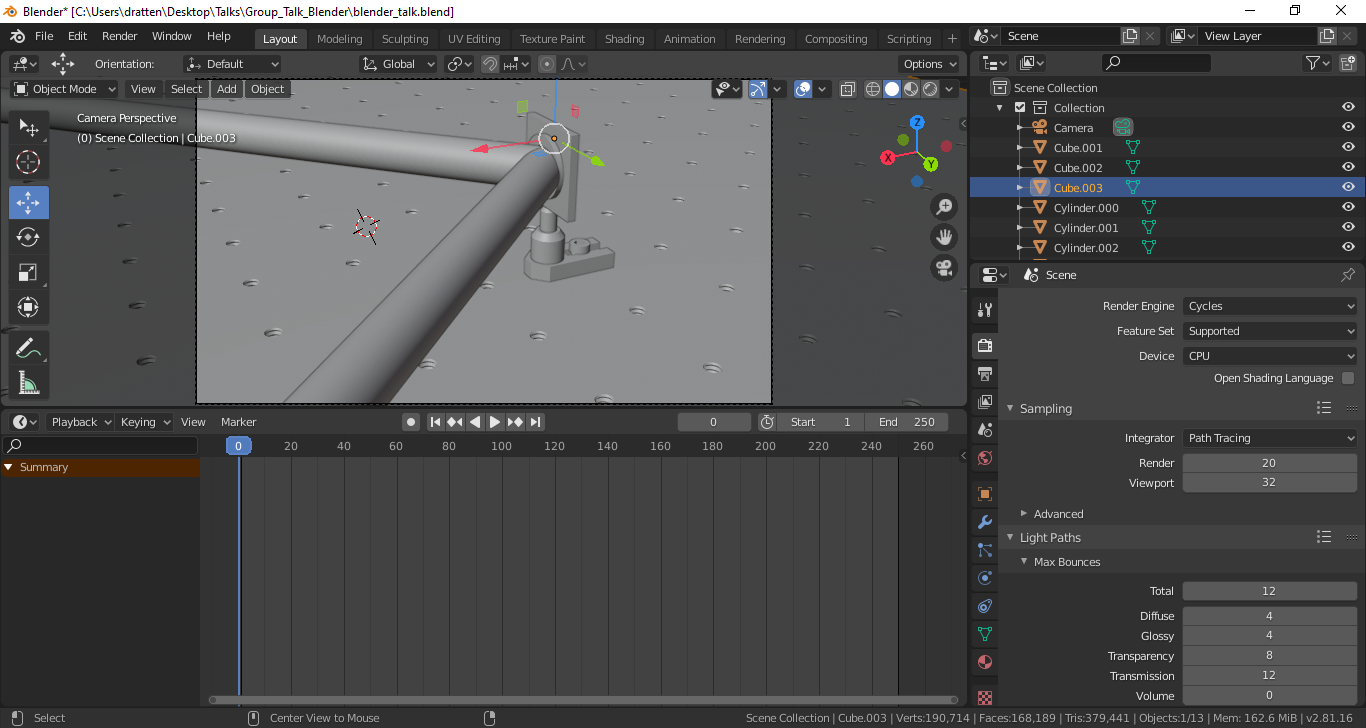 64
Step 4: Animations
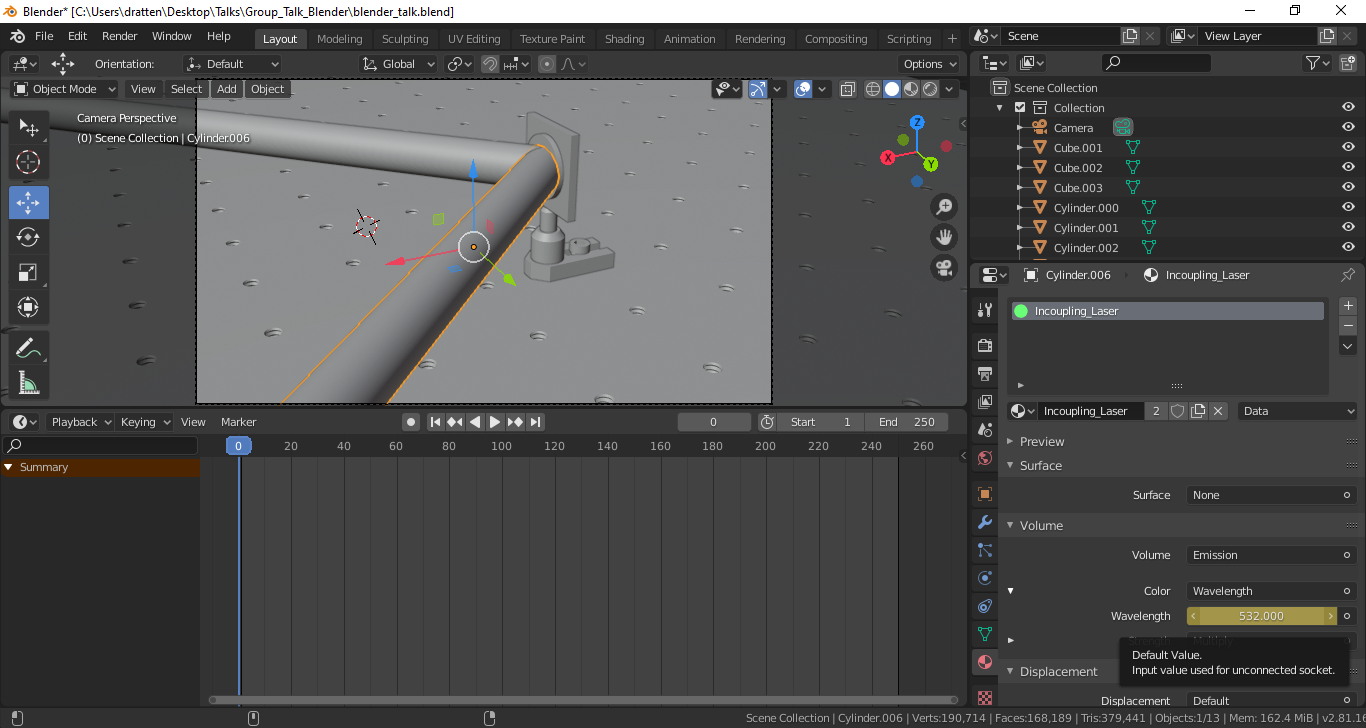 Press I to insert Keyframe
65
Step 4: Animations
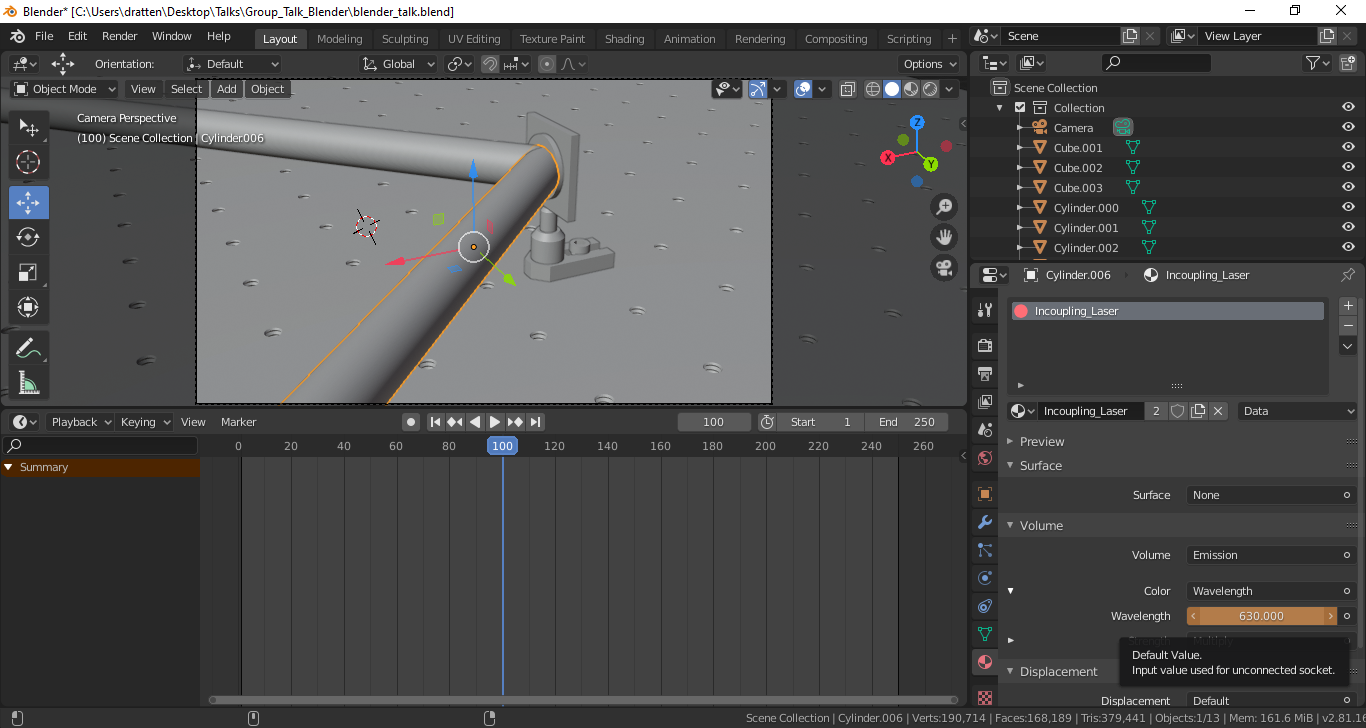 Press I to insert another Keyframe
66
Step 4: Animations
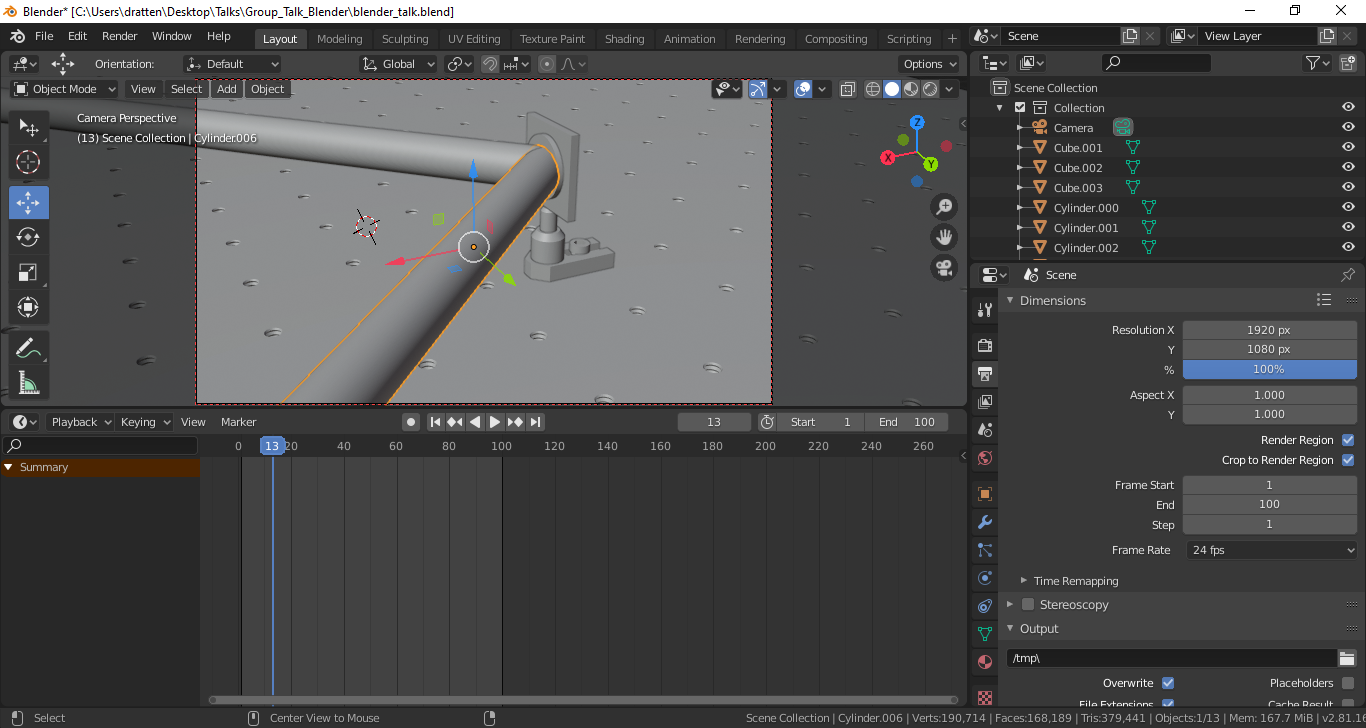 67
Step 4: Final Animation
68
Questions?
69